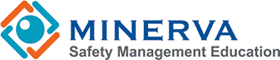 La Santé mentale en    milieu de travail
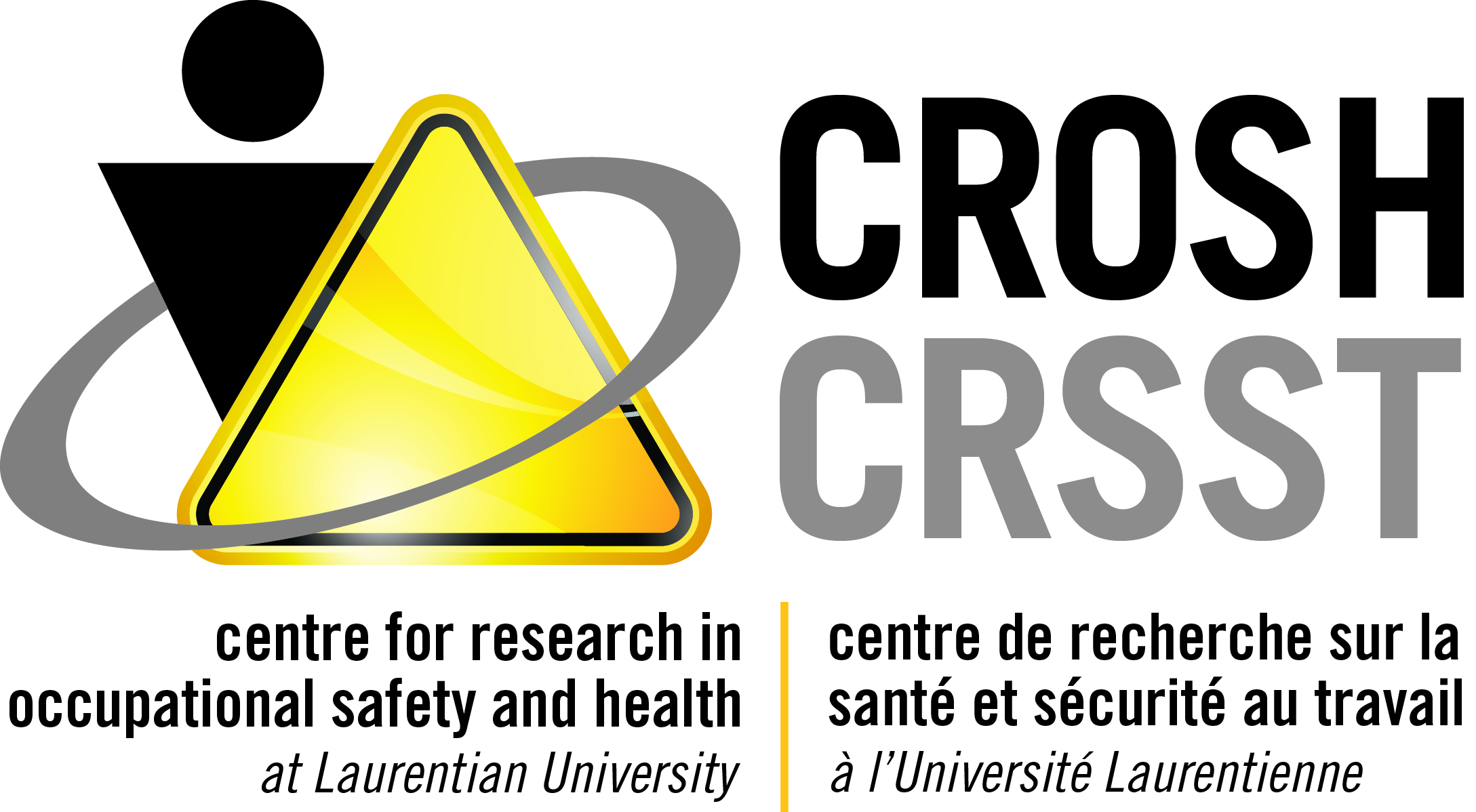 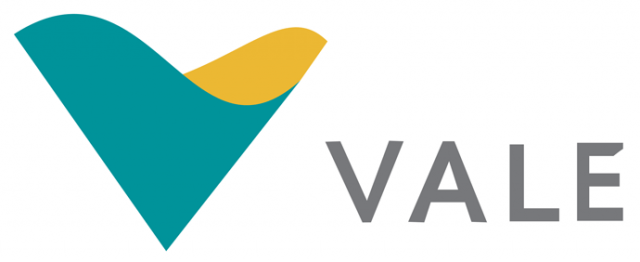 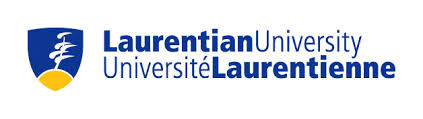 Le module
Ce module a été conçu pour éduquer les ingénieurs au sujet de l’importance de la santé mentale en milieu de travail, et des implications de cette dernière sur la santé et la sécurité au travail, ainsi que sur la vie de travail quotidienne des ingénieurs. 

Il vous faudra environ 90 à 120 minutes pour compléter le module.
Objectifs et résultats d’apprentissage
Dans ce module, vous allez apprendre au sujet de la santé mentale en milieu de travail.

À la fin du module vous allez avoir appris
Ce qu’est la santé mentale et pourquoi elle est importante
Les implications de la santé mentale en milieu de travail
Les 13 facteurs de risque psychosociaux au travail
Des stratégies pour atteindre l’objectif d’une bonne santé mentale en milieu de travail
Puis votre santé mentale, elle?
La santé mentale de chaque individu est importante, y compris la vôtre!

Avant de débuter ce module, S.V.P. noter que bien qu’il s’agisse d’un outil éducatif, certains sujets qui seront discutés pourraient vous causer un malaise en raison de la nature sérieuse et parfois sensible de la matière. 

Si jamais vous vous sentez comme votre santé mentale et votre bien-être est en péril (que ce soit pendant que vous complétez ce module, ou à tout autre moment), nous vous prions de chercher de l’aide. Plusieurs ressources vous sont disponibles, certaines d’entre elles sont présentées sur la prochaine diapositive. Il y a trop de gens qui souffrent en silence – C’est bon de chercher de l’aide quand on en a besoin!
Quelques ressources
 En cas de crise
Association canadienne pour la prévention du suicide (ACPS) http://suicideprevention.ca/francais/

Ligne d’aide sur la santé mentale – 1-866-531-2600                           http://www.mentalhealthhelpline.ca/Accueil/Index/ 

Services étudiants à votre Université (des services d’aide aux étudiant(e)s existent!)

Campus Mental Health                                                                 http://campusmentalhealth.ca/ 

L’Association Canadienne pour la santé mentale (ACSM)   
    http://www.cmha.ca/fr/participez/trouver-votre-filiale-locale/

Centre de toxicomanie et de santé mentale (CAMH) https://www.camh.ca/fr/hospital/Pages/home.aspx
EN CAS D’URGENCE, COMPOSEZ LE 911
Aperçu du module
INTRODUCTION
IMPACT SUR LA CONCEPTION ET LA SUPERVISION DE L'INGÉNIERIE
LÉGISLATION ET EXIGENCES RÉGLEMENTAIRES
STRATÉGIES ET MEILLEURES PRATIQUES
REVUE
3
4
5
2
1
INTRODUCTION
1
Dans cette section:

Qu’est-ce que la santé mentale?

La santé mentale au Canada

Conséquences d’une mauvaise santé mentale en milieu de travail

La santé mentale dans l’ingénierie

Actualités (exemples)
QU’EST-CE QUE LA SANTÉ MENTALE?
On définit la santé mentale comme un état de bien-être qui permet à chacun de réaliser son potentiel, de faire face aux difficultés normales de la vie, de travailler avec succès et de manière productive et d'être en mesure d'apporter une contribution à la communauté.           (Organisation mondiale de la santé)

Exemples de problèmes de santé mentale:
Dépression
Anxiété
Épuisement professionnel
Troubles de sommeil
Abus de substances
Troubles de l’alimentation
Troubles bipolaires
Schizophrénie et autres troubles psychotiques
[Speaker Notes: http://www.who.int/features/factfiles/mental_health/fr/]
QU’EST-CE QUE LA SANTÉ MENTALE?
MAIS
La santé mentale est plus que l’absence de troubles mentaux

Tout le monde fait l’expérience de moments difficiles dans la vie qui peuvent affecter leur santé mentale à différents degrés de sévérité, et pour des périodes de temps variées. Bref, la santé mentale d’une personne peut être navrée même si cette personne n’a aucun diagnostic de trouble de santé mentale. La mort et le stress, par exemple, sont des circonstances qui peuvent affliger notre santé mentale sans que nous soyons diagnostiqués avec un trouble particulier. 

La santé mentale fait partie intégrante de la santé; en effet, il n’y a pas de santé sans santé mentale

La santé mentale est déterminée par une série de facteurs socioéconomiques, biologiques et environnementaux
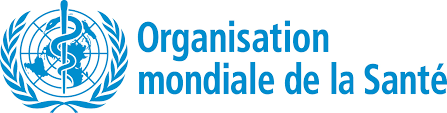 [Speaker Notes: Source: http://www.who.int/mediacentre/factsheets/fs220/en/]
La santé mentale et le suicide
Le suicide est un problème complexe qui implique de nombreux facteurs et qui ne devrait pas être attribué à une seule cause. Les gens qui perdent la vie par suicide ne sont pas tous diagnostiqués avec un trouble de santé mentale, puis les gens avec un trouble de santé mentale n’essaient pas tous de s’enlever la vie par suicide

CEPENDANT

Le risque de suicide augmente si une personne souffre de dépression accompagnée de schizophrénie, d’un trouble bipolaire, de l’abus de substance(s) et de troubles d’anxiété. Il est important de chercher          de l’aide pour un problème de santé mentale.
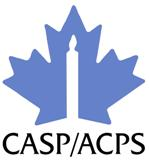 Source: Association canadienne pour la prévention du suicide (ACPS)
[Speaker Notes: http://suicideprevention.ca/understanding/what-is-suicide/]
Le Suicide au Canada
À chaque jour au Canada
environ 11 personnes vont s’enlever la vie par suicide
environ 210 autres vont faire une tentative de suicide

Pour en apprendre plus au sujet du suicide au Canada, rendez-vous au site web de l’Association canadienne pour la prévention du suicide (ACPS) en cliquant sur le logo dans le coin inférieur droit de cette diapositive
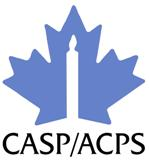 Source: Association canadienne pour la prévention du suicide (ACPS)
[Speaker Notes: http://suicideprevention.ca/understanding/suicide-in-canada/]
La santé mentale au canada
1 personne sur 5 est aux prises avec une maladie mentale chaque année au Canada

Plus de 6,7 millions de personnes sont actuellement aux prises avec un trouble mental ou avec une maladie mentale

En comparaison, 2.2 millions de personnes ont le diabète de type 2
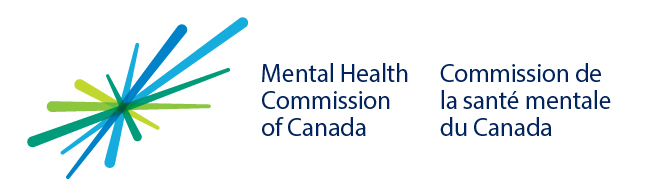 Source: La nécessité d’investor dans la santé mentale au Canada
[Speaker Notes: http://www.mentalhealthcommission.ca/sites/default/files/2017-03/la%20nesessite%20dinvestir%20dans%20la%20sante%20mentale%20au%20canada.pdf]
La santé mentale au canada
Les troubles mentaux et la maladie mentale apparaissent tôt dans la vie. Chaque année, plus de 28 % des personnes de 20 à 29 ans sont aux prises avec une maladie mentale 

À l’âge de 40 ans, une personne sur deux a, ou aura eu, une maladie mentale

Si l’on inclut les familles et les aidants, presque tout le monde est touché par les troubles mentaux ou la maladie mentale d’une façon ou d’une autre
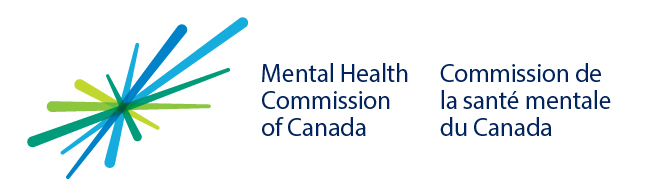 Source: La nécessité d’investor dans la santé mentale au Canada
[Speaker Notes: http://www.mentalhealthcommission.ca/sites/default/files/2017-03/la%20nesessite%20dinvestir%20dans%20la%20sante%20mentale%20au%20canada.pdf]
La santé mentale en ontario
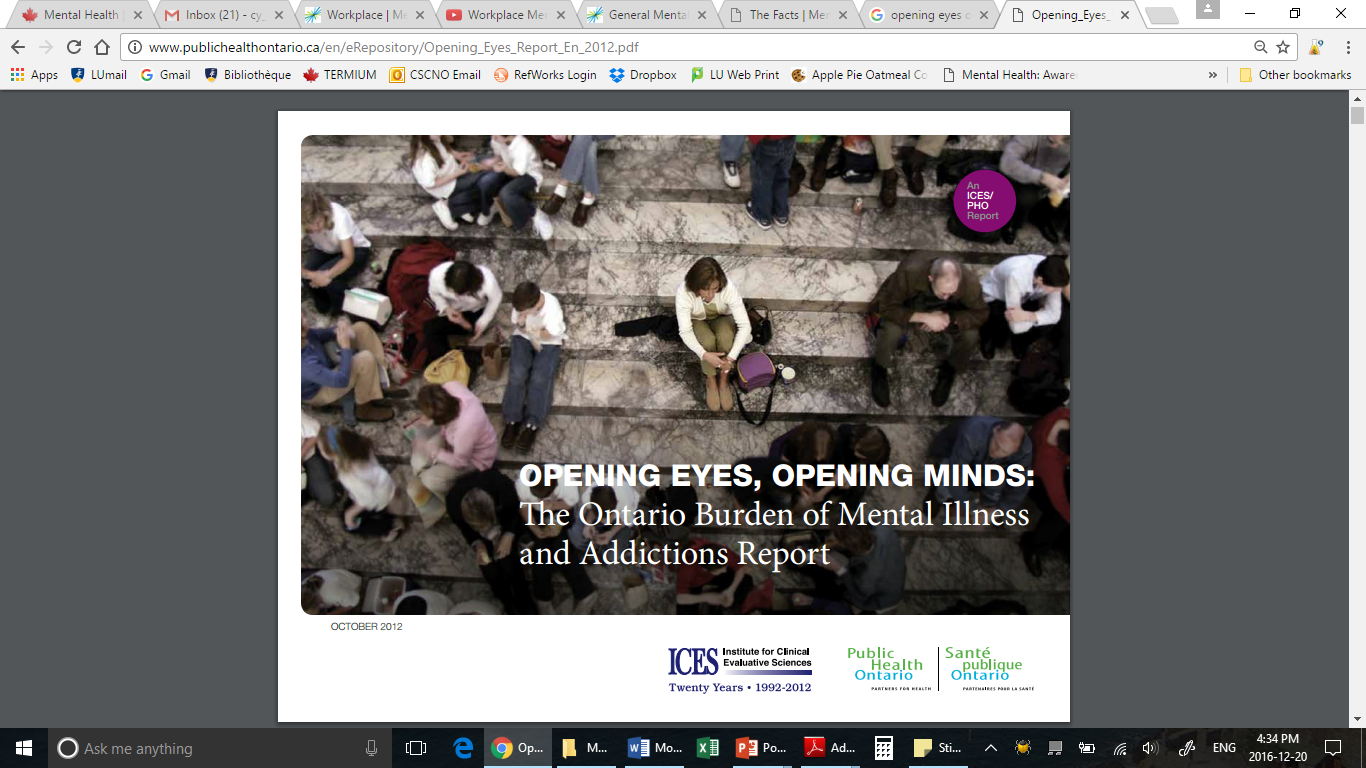 Le fardeau de la maladie mentale et de la toxicomanie en Ontario est plus d’une fois et demie plus lourd que celui de tous les cancers, et plus de sept fois plus lourd que celui des maladies infectieuses
Source: ICES & Santé Publique Ontario
[Speaker Notes: https://www.publichealthontario.ca/fr/eRepository/Ontario_Fardeau_MaladieMentale_Toxicomanie_Sommaire_Fr_2012.pdf]
La santé mentale en milieu de travail
Les milieux de travail jouent un rôle essentiel dans le maintien d’une bonne santé mentale. Ils permettent aux gens de se sentir productifs et favorisent le bien-être des employés. Cela dit, ils peuvent également être une source de stress et contribuer à l'augmentation des maladies et des problèmes de santé mentale. Aucun milieu de travail n’est à l’abri de tels risques. Ainsi, notre définition de la santé et sécurité au travail ne peut pas se limiter à l’aspect physique.
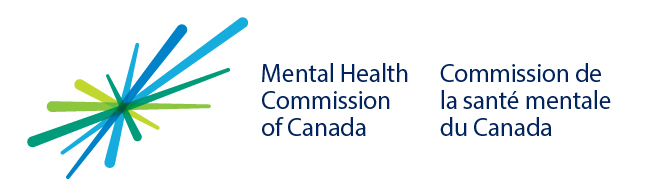 Source: Commission de la santé mentale du Canada
[Speaker Notes: Source: http://www.mentalhealthcommission.ca/Francais/focus-areas/sante-mentale-en-milieu-de-travail]
Conséquences d’une mauvaise santé mentale en milieu de travail
500 000 Canadien(ne)s s’absentent du travail chaque semaine pour des raisons de santé mentale

Une demande de prestations d’invalidité sur trois se rapporte à un problème de santé mentale ou à une maladie mentale

70% des employés canadiens sont préoccupés par la santé et la sécurité psychologiques au travail
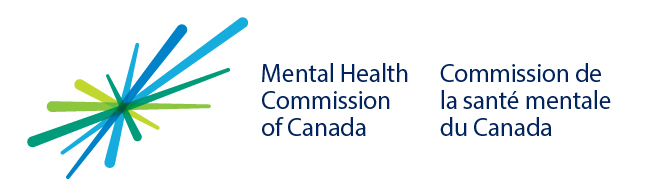 Source: Commission de la santé mentale du Canada
[Speaker Notes: http://www.mentalhealthcommission.ca/Francais/focus-areas/la-sante-mentale-compte
http://www.mentalhealthcommission.ca/Francais/focus-areas/sante-mentale-en-milieu-de-travail]
Conséquences d’une mauvaise santé mentale en milieu de travail
Des 51 milliards $ que la maladie mentale coûte à l’économie Canadienne à chaque année, 20 milliards $ est le résultat de pertes en milieu de travail
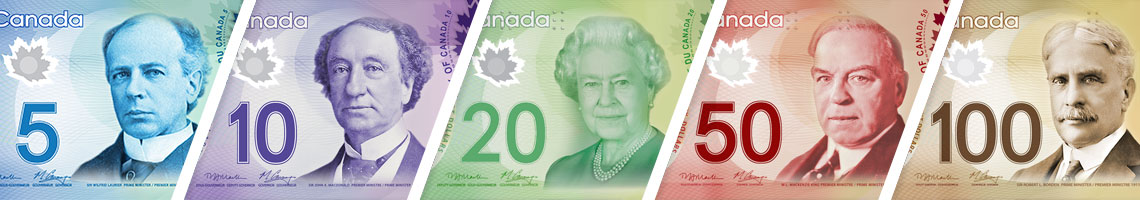 Source: Commission de la santé mentale du Canada
[Speaker Notes: http://www.mentalhealthcommission.ca/Francais/focus-areas/la-sante-mentale-compte
http://www.mentalhealthcommission.ca/Francais/focus-areas/sante-mentale-en-milieu-de-travail]
Conséquences d’une mauvaise santé mentale en milieu de travail
Certaines conséquences d’une mauvaise santé mentale en milieu de travail :

Augmentation du risque d’une blessure ou d’un accident au travail

Diminution de la performance au travail et de la productivité

Erreurs au travail

Taux de roulement du personnel élevé
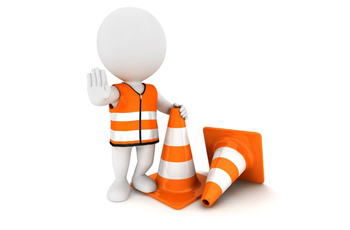 [Speaker Notes: Haslam, C., Atkinson, S., Brown, S., & Haslam, R. (2005). Anxiety and depression in the workplace: Effects on the individual and organisation (a focus group investigation). Journal of Affective Disorders, 88(2), 209-215 

Hilton, M. F., & Whiteford, H. A. (2010). Associations between psychological distress, workplace accidents, workplace failures and workplace successes. International Archives of Occupational and Environmental Health, 83(8), 923-933. 

Suzuki, K., Ohida, T., Kaneita, Y., Yokoyama, E., Miyake, T., Harano, S., . . . Tsutsui, T. (2004). Mental health status, shift work, and occupational accidents among hospital nurses in Japan. Journal of Occupational Health, 46(6), 448-454.]
Les effets d’une BONne santé mentale en milieu de travail
AUGMENTATION
DIMINUTION
[Speaker Notes: CSA Group & Bureau de Normalisation du Québec. (2013). Psychological health and safety in the workplace - prevention, promotion, and guidance to staged implementation. Retrieved from http://shop.csa.ca/en/canada/occupational-health-and-safety-management/cancsa-z1003-13bnq-9700-8032013/invt/z10032013?utm_source=redirect&utm_medium=vanity&utm_content=folder&utm_campaign=z1003]
Un défi important : la stigmatisation
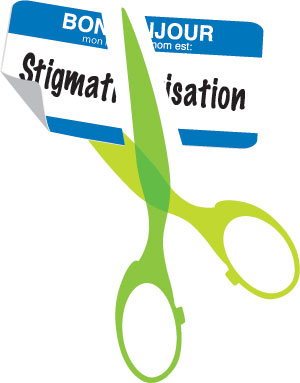 Plusieurs Canadien(ne)s ont peur d’être jugé(e)s en raison de la stigmatisation

La stigmatisation est l’une des raisons principales que plus de 60% des gens qui souffrent d’un problème de santé mentale n’obtiendront pas d’aide
*Cliquer ici pour apprendre comment vous pouvez aider à mettre fin à la stigmatisation
Source: Commission de la santé mentale du Canada
[Speaker Notes: Mental Health Commission of Canada. (2016). Stigma and discrimination. Retrieved from http://www.mentalhealthcommission.ca/English/focus-areas/stigma-and-discrimination

Other resource: http://letstalk.bell.ca/en/ways-to-help]
La santé mentale dans l’ingénierie
Il est important pour les ingénieur(e)s (et les étudiant(e)s en ingénierie) de considerer les implications de la santé mentale sur leur travail de façon quotidienne afin d’assurer la gestion adéquate de risques

Afin d’atteindre l’objectif d’une bonne santé mentale en milieu de travail, les ingénieur(e)s doivent d’abord apprendre à surveiller leur propre santé mentale, en plus de savoir reconnaitre les signes d’une personne dont la santé mentale est affligée, afin de pouvoir employer des techniques de gestion de risques efficaces
actualités
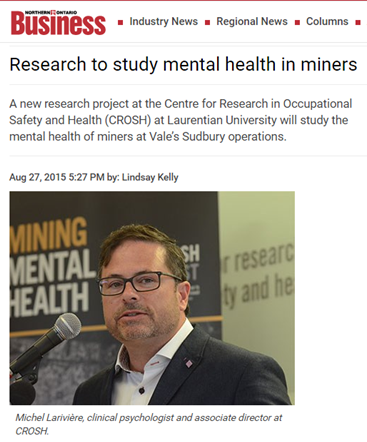 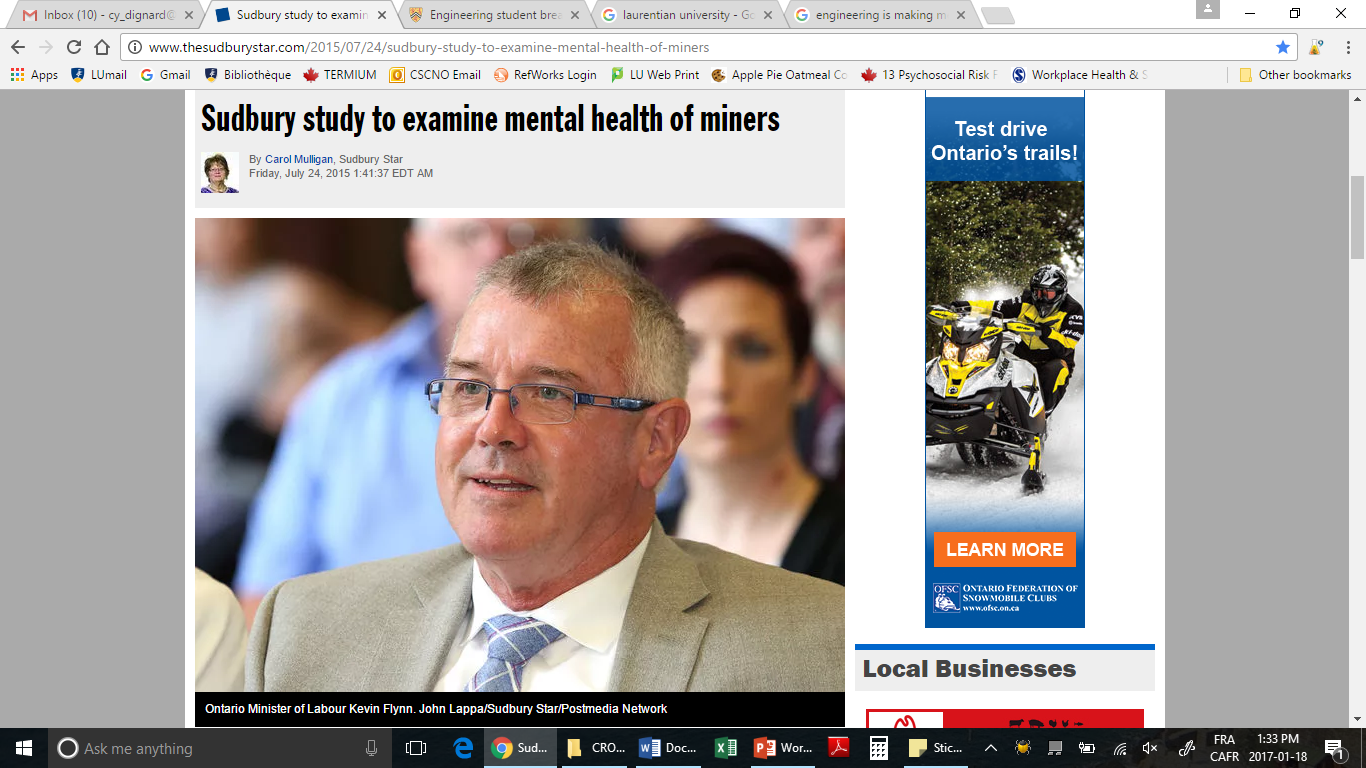 Voici un exemple d’une initiative en santé mentale dans l’industrie minière
(Cliquez sur les photos pour en apprendre plus)
[Speaker Notes: https://www.northernontariobusiness.com/regional-news/sudbury/research-to-study-mental-health-in-miners-371442
http://www.thesudburystar.com/2015/07/24/sudbury-study-to-examine-mental-health-of-miners]
actualités
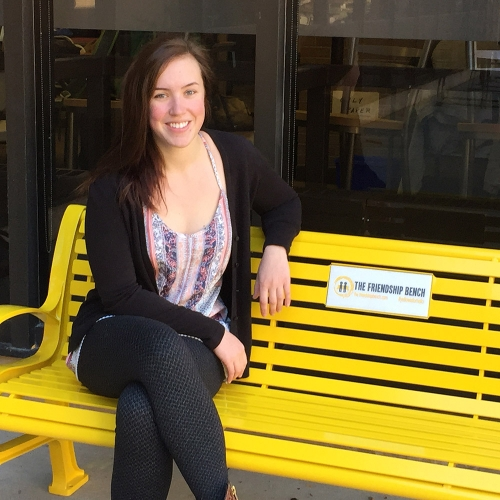 Jetez un coup d’oeil sur l’histoire de Hannah, une étudiante en ingénierie à l’Université de Waterloo, et les façons par lesquelles elle lutte contre l’adversité en matière de santé mentale en ingénierie, ainsi qu’au niveau de l'éducation poste-secondaire de façon générale
(Cliquez sur la photo)
[Speaker Notes: https://uwaterloo.ca/engineering/news/engineering-student-breaks-silence-lifelong-struggle]
Ceci conclut la section 1
PROCHAINE SECTION : 
IMPACT SUR LA CONCEPTION ET LA SUPERVISION DE L'INGÉNIERIE
GESTION DE LA SANTÉ ET LA SÉCURITÉ
Aperçu du module
INTRODUCTION
IMPACT SUR LA CONCEPTION ET LA SUPERVISION DE L'INGÉNIERIE
LÉGISLATION ET EXIGENCES RÉGLEMENTAIRES
STRATÉGIES ET MEILLEURES PRATIQUES
REVUE
3
4
5
2
1
IMPACT SUR LA CONCEPTION ET LA SUPERVISION DE L'INGÉNIERIE
2
Dans cette section:

La gestion de la santé et la sécurité:
Qu’est-ce que la santé et la sécurité psychologiques en milieu de travail?

Facteurs de risque psychosociaux
La gestion de la santé et la sécurité au travail
Pourquoi la santé et la sécurité psychologiques en milieu de travail?

Cliquez sur l’image ci-dessous pour visionner une courte vidéo d’introduction
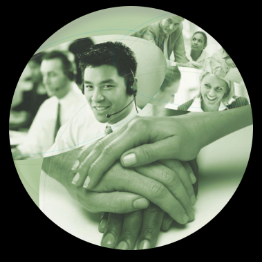 [Speaker Notes: https://www.youtube.com/watch?v=7-9LlEdLkn4&list=PLOtz9Am_3y3LmnCY1cwwyoVXrLttyr0Pz&index=1]
Testez vos connaissances...
a
En quoi consistent la santé et la sécurité psychologiques en milieu de travail?
b
c
d
e
Testez vos connaissances...
a
En quoi consistent la santé et la sécurité psychologiques en milieu de travail?
b
c
d
e
La gestion de la santé et la sécurité au travail: Facteurs de risque psychosociaux
Des chercheurs de l'Université Simon Fraser ont identifié 13 facteurs de risque psychosociaux

Ces 13 facteurs ont une incidence sur la santé de l'organisation, la santé des employés et la santé financière, y compris sur la façon dont le travail est effectué et le contexte dans lequel celui-ci s'effectue
Source: Centre canadien d’hygiène et de sécurité au travail (CCHST)
[Speaker Notes: http://www.cchst.ca/oshanswers/psychosocial/mentalhealth_risk.html]
La gestion de la santé et la sécurité au travail: Facteurs de risque psychosociaux
LES 13 FACTEURS SONT:
Culture organisationnelle
Soutien psychologique
Clarté du leadership et des attentes
Courtoisie et respect
Compétences et exigences psychologiques
Croissance et perfectionnement

Reconnaissance et récompenses
Participation et influence
Gestion de la charge de travail
 Engagement
 Équilibre
 Protection de la sécurité psychologique
 Protection de la sécurité physique
Source: Centre canadien d’hygiène et de sécurité au travail (CCHST)
[Speaker Notes: http://www.cchst.ca/oshanswers/psychosocial/mentalhealth_risk.html]
La gestion de la santé et la sécurité au travail: Facteurs de risque psychosociaux
Allons examiner ces facteurs de risque de plus près...
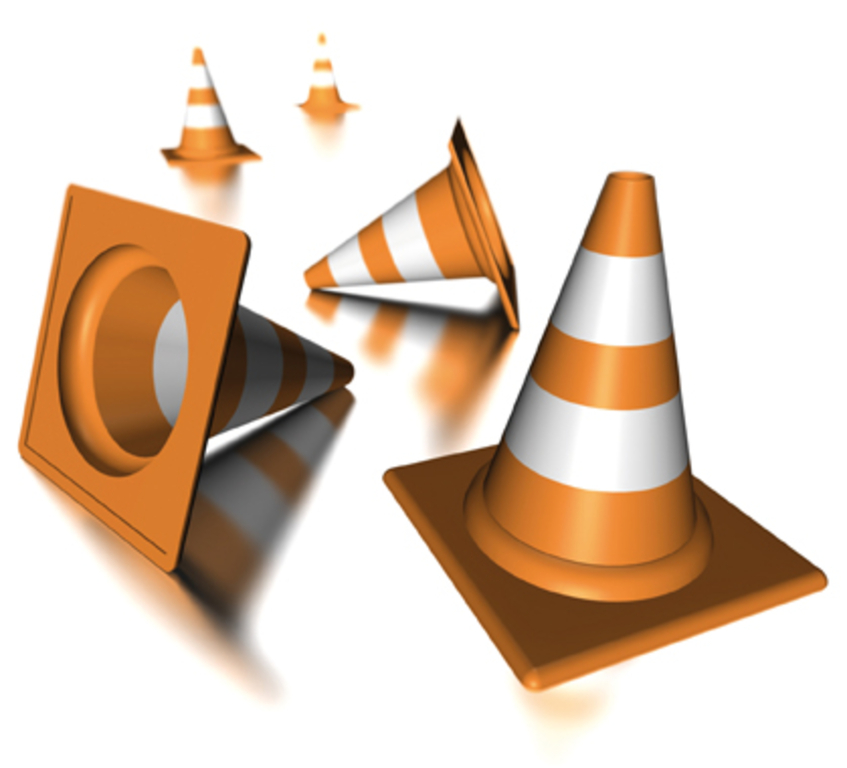 1. Culture organisationnelle
QU’EST-CE QUE C’EST?
Degré de confiance, d'honnêteté et de justice qui caractérise la culture de travail. En général, la culture organisationnelle se caractérise par un ensemble d'hypothèses de base créées par un groupe donné. Ces hypothèses constituent un amalgame de valeurs, de croyances, de significations et d'attentes partagées par les membres du groupe et sur lesquelles ils basent leur comportement et leur mode de résolution des problèmes.
Source: Centre canadien d’hygiène et de sécurité au travail (CCHST)
[Speaker Notes: http://www.cchst.ca/oshanswers/psychosocial/mentalhealth_risk.html]
1. Culture organisationnelle
POURQUOI EST-CE IMPORTANT?
La confiance organisationnelle joue un rôle primordial pour n'importe quel processus social positif et productif au sein d'un lieu de travail. La confiance est un prédicateur de collaboration, de comportements de citoyenneté organisationnelle (conduites discrétionnaires qui relèvent d'un choix personnel et qui sont profitables à l'ensemble de l'organisation), d'attachement à l'organisation et de loyauté des employés. Dans une organisation où la culture est axée sur la santé, le mieux être des employés est rehaussé, leur satisfaction au travail grandit et leur attachement à l'organisation est plus solide, ce qui aide à retenir et à attirer les employés. Une culture de travail qui favorise le soutien social améliore aussi le mieux être des employés et peut offrir un environnement bénéfique aux employés qui éprouvent des difficultés psychologiques, comme une dépression et de l'anxiété.
Source: Centre canadien d’hygiène et de sécurité au travail (CCHST)
[Speaker Notes: http://www.cchst.ca/oshanswers/psychosocial/mentalhealth_risk.html]
1. Culture organisationnelle
QU’ARRIVE-T-IL EN SON ABSENCE?
La culture « donne le ton » à l'organisation. Si cette culture est néfaste, elle risque de compromettre l'efficacité des meilleurs programmes, politiques et services destinés à soutenir le personnel. Une culture malsaine accroît le niveau de stress au travail, ce qui diminue le mieux être des employés. Lorsque la culture d'une organisation se caractérise par « la recherche du profit à tout prix » et un état constant d'urgence chaotique, ce contexte peut créer un environnement où l'épuisement professionnel est la norme.
Source: Centre canadien d’hygiène et de sécurité au travail (CCHST)
[Speaker Notes: http://www.cchst.ca/oshanswers/psychosocial/mentalhealth_risk.html]
1. Culture organisationnelle
Cliquez sur l’image ci-dessous pour en apprendre plus
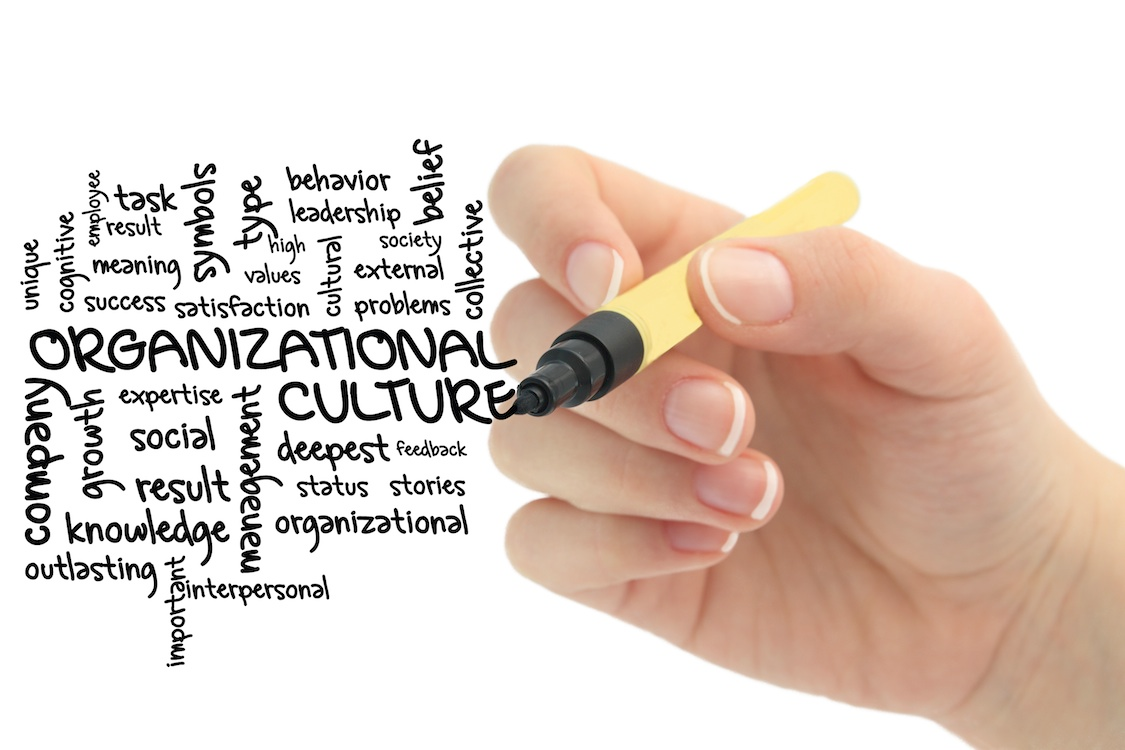 [Speaker Notes: Vidéo: https://www.youtube.com/watch?v=bJb1jiHSxYc&index=2&list=PLOtz9Am_3y3LmnCY1cwwyoVXrLttyr0Pz]
2. Soutien psychologique
QU’EST-CE QUE C’EST?
Le soutien psychologique est présent dans un milieu de travail où les préoccupations liées à la sécurité psychologique et à la santé mentale des employés sont prises au sérieux par leurs collègues ou leurs superviseurs, et font l'objet d'une réponse appropriée au besoin. Pour certaines organisations, l'aspect le plus important du soutien psychologique peut avoir trait au fait qu'il s'agit d'un rempart particulièrement utile contre les facteurs de stress traumatiques au travail.
Source: Centre canadien d’hygiène et de sécurité au travail (CCHST)
[Speaker Notes: http://www.cchst.ca/oshanswers/psychosocial/mentalhealth_risk.html]
2. Soutien psychologique
POURQUOI EST-CE IMPORTANT?
Plus les employés se sentent soutenus sur le plan psychologique, plus ils sont fidèles et attachés à leur employeur, engagés et satisfaits au travail, d'humeur positive au travail, désireux de rester au sein de l'organisation, enclins à adopter des comportements de citoyenneté organisationnelle (conduites discrétionnaires qui relèvent d'un choix personnel et qui sont profitables à l'ensemble de l'organisation) et performants.
Source: Centre canadien d’hygiène et de sécurité au travail (CCHST)
[Speaker Notes: http://www.cchst.ca/oshanswers/psychosocial/mentalhealth_risk.html]
2. Soutien psychologique
QU’ARRIVE-T-IL EN SON ABSENCE?
une hausse de l'absentéisme
des comportements de repli sur soi
des conflits
une tension – qui peut entraîner de la fatigue, des maux de tête, l'épuisement professionnel et l'anxiété
un roulement de personnel élevé
une perte de productivité
une augmentation des coûts
un risque accru d'accidents, d'incidents et de blessures
Source: Centre canadien d’hygiène et de sécurité au travail (CCHST)
[Speaker Notes: http://www.cchst.ca/oshanswers/psychosocial/mentalhealth_risk.html]
2. Soutien psychologique
Cliquez sur l’image ci-dessous pour en apprendre plus
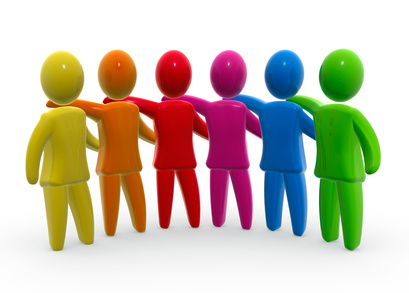 [Speaker Notes: Vidéo: https://www.youtube.com/watch?v=rZRrVtcFp8I&index=7&list=PLOtz9Am_3y3LmnCY1cwwyoVXrLttyr0Pz]
3. Clarté du leadership et des attentes
QU’EST-CE QUE C’EST?
La clarté du leadership et des attentes est présente dans un milieu de travail où il existe un leadership et une structure de soutien efficaces qui aident les employés à déterminer ce qu'ils doivent faire, comment leur travail contribue à leur organisation et si des changements sont imminents.
Source: Centre canadien d’hygiène et de sécurité au travail (CCHST)
[Speaker Notes: http://www.cchst.ca/oshanswers/psychosocial/mentalhealth_risk.html]
3. Clarté du leadership et des attentes
POURQUOI EST-CE IMPORTANT?
Un leadership efficace améliore le moral, la résilience et la confiance des employés, alors qu'il diminue la frustration et les conflits. Dans un contexte de leadership efficace, les employés ont plus de chance d'éprouver du mieux être au travail, les congés de maladie diminuent ainsi que les départs à la retraite anticipés avec une pension d'invalidité. Un chef qui manifeste une volonté de prendre soin de sa propre santé physique et psychologique peut avoir une influence sur la santé des employés (maladie, présentéisme, absentéisme) et sur la santé de l'organisation dans son ensemble (vigueur, vitalité, productivité).
Source: Centre canadien d’hygiène et de sécurité au travail (CCHST)
[Speaker Notes: http://www.cchst.ca/oshanswers/psychosocial/mentalhealth_risk.html]
3. Clarté du leadership et des attentes
QU’ARRIVE-T-IL EN SON ABSENCE?
Les leaders qui privilégient l'approche instrumentale (axée essentiellement sur la recherche de résultats sans trop s'attarder au « portrait global », à la dynamique psychosociale au sein de l'organisation ni aux employés de manière individuelle) ont plus de chances de faire face à des plaintes concernant la santé des employés, incluant des sentiments généraux de malaise, d'irritabilité et de nervosité. De même, les leaders qui ne se préoccupent visiblement pas de leur propre santé physique et psychologique donnent un mauvais exemple à leur personnel et ils risquent de compromettre la légitimité de n'importe quel programme, politique ou service de l'organisation destiné à soutenir les employés. Les cadres intermédiaires sont les plus à risque étant donné qu'ils doivent à la fois diriger une équipe et être dirigés. Ce conflit de rôle peut entraîner un sentiment d'impuissance et du stress.
Source: Centre canadien d’hygiène et de sécurité au travail (CCHST)
[Speaker Notes: http://www.cchst.ca/oshanswers/psychosocial/mentalhealth_risk.html]
3. Clarté du leadership et des attentes
Cliquez sur l’image ci-dessous pour en apprendre plus
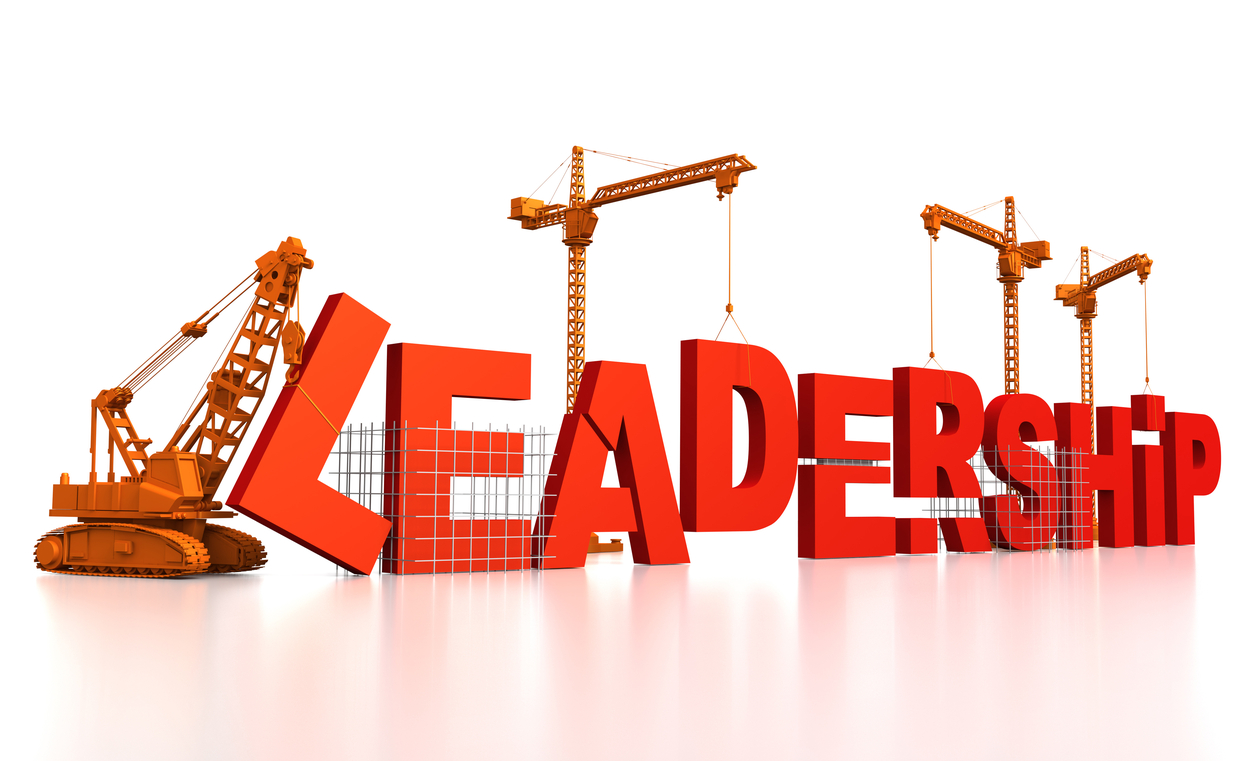 [Speaker Notes: Vidéo:]
4. COURTOISIE ET Respect
QU’EST-CE QUE C’EST?
Un milieu de travail où les employés sont respectueux et attentionnés envers leurs collègues ainsi qu'avec les clients et le public. À la base, la courtoisie et le respect consistent à manifester de l'estime, de l'intérêt et de la considération pour autrui, et à reconnaître leur dignité.
Source: Centre canadien d’hygiène et de sécurité au travail (CCHST)
[Speaker Notes: http://www.cchst.ca/oshanswers/psychosocial/mentalhealth_risk.html]
4. COURTOISIE ET Respect
POURQUOI EST-CE IMPORTANT?
Un milieu de travail courtois et respectueux est associé à une plus grande satisfaction professionnelle, à une perception accrue de justice, à une attitude plus positive, à un meilleur climat de travail, à un meilleur esprit d'équipe, à un intérêt accru pour le développement personnel, à la volonté de résoudre les problèmes, à de meilleures relations superviseurs-employés et à une réduction des congés de maladie et du taux de roulement. Les organisations où règnent la courtoisie et le respect favorisent un climat de travail marqué par la bonne humeur et la satisfaction au travail. De cette façon, l'environnement devient agréable aussi bien pour le personnel que pour la clientèle.
Source: Centre canadien d’hygiène et de sécurité au travail (CCHST)
[Speaker Notes: http://www.cchst.ca/oshanswers/psychosocial/mentalhealth_risk.html]
4. Courtoisie et Respect
QU’ARRIVE-T-IL EN SON ABSENCE?
Un milieu de travail dépourvu de courtoisie et de respect peut engendrer un état d'épuisement émotionnel parmi le personnel, un taux élevé de conflits et d'abandon du travail. L'organisation qui offre un environnement de travail irrespectueux et discourtois s'expose également à la menace de griefs et de risques juridiques nombreux.

L'intimidation constitue un exemple de comportement irrespectueux. Un lien a été établi entre l'exposition à des actes d'intimidation au travail et les plaintes de nature psychologique, la dépression, l'épuisement professionnel, l'anxiété, l'agressivité, les plaintes psychosomatiques et les malaises musculo-squelettiques. L'intimidation n'affecte pas seulement les personnes directement touchées, mais les témoins également, qui subissent à leur tour un niveau de stress plus élevé. Plusieurs provinces se sont dotées de mesures législatives pour remédier à ces comportements.
Source: Centre canadien d’hygiène et de sécurité au travail (CCHST)
[Speaker Notes: http://www.cchst.ca/oshanswers/psychosocial/mentalhealth_risk.html]
4. Courtoisie et Respect
Cliquez sur l’image ci-dessous pour en apprendre plus
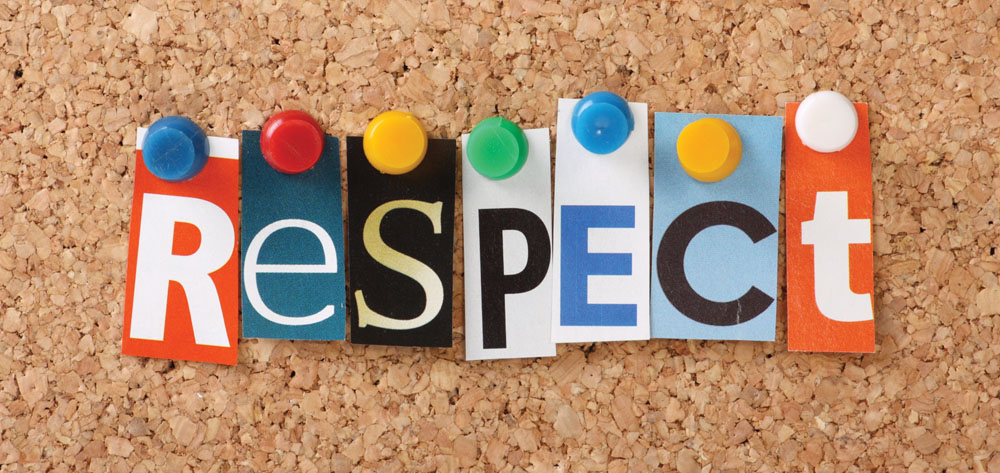 [Speaker Notes: Vidéo: https://www.youtube.com/watch?v=RMrWuIawHhU&index=5&list=PLOtz9Am_3y3LmnCY1cwwyoVXrLttyr0Pz]
5. Compétences et exigences psychologiques
QU’EST-CE QUE C’EST?
La correspondance psychologique avec le travail existe dans un milieu de travail où il existe un bon niveau de correspondance entre les compétences interpersonnelles et émotionnelles des employés, leurs aptitudes professionnelles et le poste qu'ils occupent. Cela signifie que les employés possèdent non seulement les connaissances et les compétences techniques pour occuper un poste en particulier, mais qu'ils ont aussi les aptitudes psychologiques et l'intelligence émotionnelle requises (la conscience de soi, le contrôle des impulsions, l'enthousiasme, la persévérance, l'automotivation, l'empathie et l'habileté sociale) pour faire le travail. Fait important à noter, la perception subjective de correspondance entre l'emploi et la personne (l'employé sent qu'il est fait pour son emploi) compte davantage que la correspondance objective (l'employé est évalué pour choisir l'emploi qui lui convient).
Source: Centre canadien d’hygiène et de sécurité au travail (CCHST)
[Speaker Notes: http://www.cchst.ca/oshanswers/psychosocial/mentalhealth_risk.html]
5. Compétences et exigences psychologiques
POURQUOI EST-CE IMPORTANT?
La correspondance psychologique avec le travail est associée à :
une diminution des plaintes somatiques
un plus faible taux de dépression
une meilleure estime de soi
une image de soi plus positive
un rendement amélioré
une plus grande satisfaction professionnelle
un taux plus élevé de maintien en poste
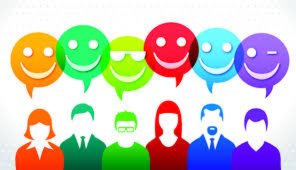 Source: Centre canadien d’hygiène et de sécurité au travail (CCHST)
[Speaker Notes: http://www.cchst.ca/oshanswers/psychosocial/mentalhealth_risk.html]
5. Compétences et exigences psychologiques
QU’ARRIVE-T-IL EN SON ABSENCE?
L'incompatibilité psychologique avec le travail peut engendrer une tension professionnelle qui peut s'exprimer sous forme de détresse psychologique et d'alerte émotionnelle, de rumination excessive, d'attitude défensive, de baisse d'énergie et de baisse du niveau de l'humeur. À l'échelle de l'organisation, l'incompatibilité entre les personnes et l'emploi qu'elles occupent donnent lieu à une diminution du nombre de candidats aux processus de recrutement et de formation, à l'absence de plaisir et d'engagement, à une faible productivité, à des conflits et à un taux plus élevé de départs volontaires.
Source: Centre canadien d’hygiène et de sécurité au travail (CCHST)
[Speaker Notes: http://www.cchst.ca/oshanswers/psychosocial/mentalhealth_risk.html]
5. Compétences et exigences psychologiques
Cliquez sur l’image ci-dessous pour en apprendre plus
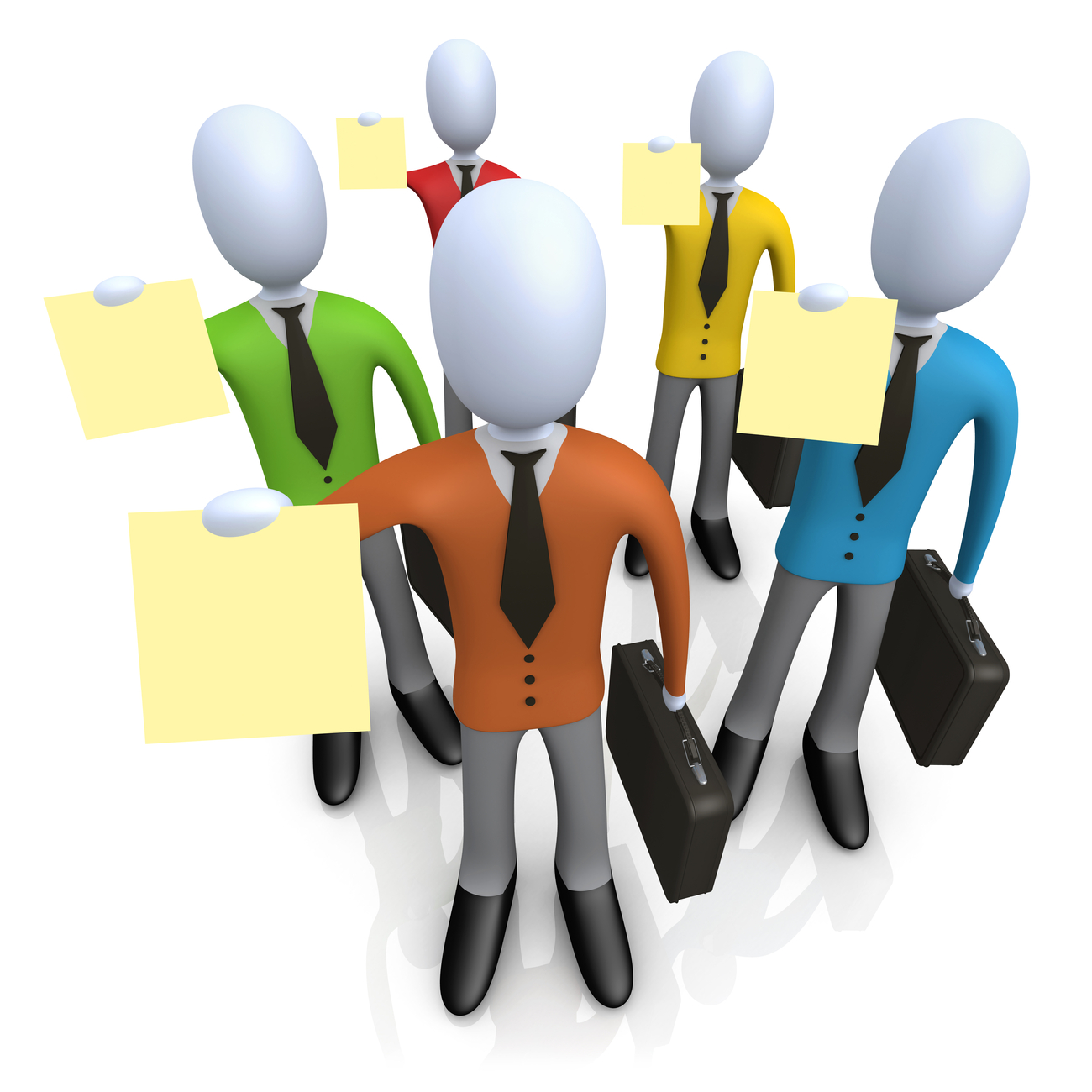 [Speaker Notes: Vidéo: https://www.youtube.com/watch?v=XJIkaQheg0w&index=6&list=PLOtz9Am_3y3LmnCY1cwwyoVXrLttyr0Pz]
6. Croissance et perfectionnement
QU’EST-CE QUE C’EST?
La croissance et le perfectionnement sont présents dans un milieu de travail où les employés reçoivent des encouragements et du soutien relativement au perfectionnement de leurs compétences interpersonnelles et émotionnelles, ainsi que de leurs aptitudes professionnelles. Ces milieux de travail procurent à leurs employés un éventail de possibilités de formation internes et externes pour élargir leur répertoire de compétences, et ces compétences leur serviront non seulement dans leur emploi actuel, mais les prépareront peut-être à d'autres fonctions dans l'avenir.
Source: Centre canadien d’hygiène et de sécurité au travail (CCHST)
[Speaker Notes: http://www.cchst.ca/oshanswers/psychosocial/mentalhealth_risk.html]
6. Croissance et perfectionnement
POURQUOI EST-CE IMPORTANT?
Le perfectionnement du personnel rehausse l'engagement dans la poursuite des objectifs, le degré d'attachement à l'organisation et la satisfaction professionnelle. Les employés ont le sentiment que l'organisation se soucie d'eux lorsqu'elle encourage leur croissance et leur perfectionnement, sans compter que l'acquisition de nouvelles compétences et le développement professionnel améliorent directement le mieux-être des employés. Il est important de s'assurer que les occasions de croissance et de perfectionnement ne se limitent pas à l'apprentissage des compétences techniques nécessaires à l'exécution du travail, mais s'étendent aussi à l'acquisition d'habiletés personnelles et interpersonnelles fondamentales pour bien prendre soin de soi et entretenir de bons rapports avec les autres.
Source: Centre canadien d’hygiène et de sécurité au travail (CCHST)
[Speaker Notes: http://www.cchst.ca/oshanswers/psychosocial/mentalhealth_risk.html]
6. Croissance et perfectionnement
QU’ARRIVE-T-IL EN SON ABSENCE?
Les employés qui manquent de stimulation dans leur travail finissent par s'ennuyer, leur bien-être en souffre et leur performance se met à chuter. L'absence de possibilités d'apprendre et de développer leurs habiletés interpersonnelles et psychologiques dans leur milieu de travail peut entraîner chez les employés des situations de conflit, un désengagement et un état de détresse.
Source: Centre canadien d’hygiène et de sécurité au travail (CCHST)
[Speaker Notes: http://www.cchst.ca/oshanswers/psychosocial/mentalhealth_risk.html]
6. Croissance et perfectionnement
Cliquez sur l’image ci-dessous pour en apprendre plus
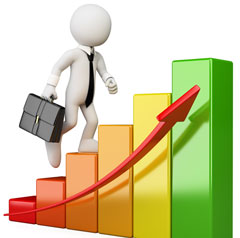 [Speaker Notes: Vidéo: https://www.youtube.com/watch?v=pjgTBWfnkfw&index=3&list=PLOtz9Am_3y3LmnCY1cwwyoVXrLttyr0Pz]
7. Reconnaissance et récompenses
QU’EST-CE QUE C’EST?
Présent dans un milieu de travail où les efforts des employés sont reconnus et récompensés équitablement et en temps opportun. Cela comprend une rémunération suffisante et régulière et l'organisation d'événements pour célébrer les réalisations d'un employé ou d'une équipe, ainsi que la reconnaissance des années de service et des étapes importantes qui sont franchies.
Source: Centre canadien d’hygiène et de sécurité au travail (CCHST)
[Speaker Notes: http://www.cchst.ca/oshanswers/psychosocial/mentalhealth_risk.html]
7. Reconnaissance et récompenses
POURQUOI EST-CE IMPORTANT?

Motive les employés
Suscite chez eux un désir d'excellence
Bâti leur estime de soi
Les encourage à surpasser les attentes
Fait accroître les succès de l'équipe

Les employés en retirent un surcroît d'énergie et d'enthousiasme, ainsi qu'un sentiment accru de fierté et d'investissement dans leur travail. Les employés qui jouissent d'une reconnaissance au travail ont aussi plus tendance à traiter leurs collègues et les clients avec courtoisie, respect et compréhension.
Source: Centre canadien d’hygiène et de sécurité au travail (CCHST)
[Speaker Notes: http://www.cchst.ca/oshanswers/psychosocial/mentalhealth_risk.html]
7. Reconnaissance et récompenses
QU’ARRIVE-T-IL EN SON ABSENCE?
Les employés convaincus que leurs efforts ne sont pas appréciés risquent de perdre confiance dans leur capacité à effectuer le travail et dans l'organisation. Au minimum, ces employés vont probablement se sentir démoralisés, ou bien ils vont quitter leur emploi. Le déséquilibre entre l'effort fourni et la reconnaissance reçue contribue de façon importante à l'épuisement professionnel et à la détresse psychologique, d'où découle ensuite un éventail de problèmes physiques et psychologiques.
Source: Centre canadien d’hygiène et de sécurité au travail (CCHST)
[Speaker Notes: http://www.cchst.ca/oshanswers/psychosocial/mentalhealth_risk.html]
7. Reconnaissance et récompenses
Cliquez sur l’image ci-dessous pour en apprendre plus
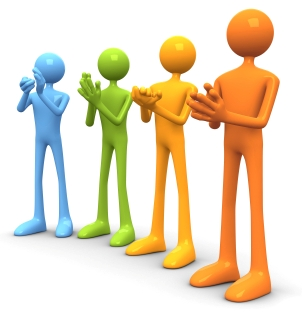 [Speaker Notes: Vidéo: https://www.youtube.com/watch?v=ibVlkNX5Rek&index=8&list=PLOtz9Am_3y3LmnCY1cwwyoVXrLttyr0Pz]
8. Participation et influence
QU’EST-CE QUE C’EST?
Présent dans un milieu de travail où les employés prennent part aux discussions sur la façon dont leur travail est accompli et dont les décisions importantes sont prises. Les occasions de participation peuvent avoir trait à l'emploi occupé par l'employé, aux activités de l'équipe ou du service, ou à des questions qui concernent l'organisation dans son ensemble.
Source: Centre canadien d’hygiène et de sécurité au travail (CCHST)
[Speaker Notes: http://www.cchst.ca/oshanswers/psychosocial/mentalhealth_risk.html]
8. Participation et influence
POURQUOI EST-CE IMPORTANT?

Les employés qui ont l'impression de jouer un rôle utile dans leur travail sont plus enclins à s'investir, à avoir un meilleur moral et à être fiers de leur organisation. En retour, ils sont plus disposés à fournir un effort supplémentaire quand c'est nécessaire. Cet intérêt pour leur travail se traduit donc par un bien-être psychologique accru, un meilleur esprit d'innovation et un attachement à l'organisation.
Source: Centre canadien d’hygiène et de sécurité au travail (CCHST)
[Speaker Notes: http://www.cchst.ca/oshanswers/psychosocial/mentalhealth_risk.html]
8. Participation et influence
QU’ARRIVE-T-IL EN SON ABSENCE?
Les employés qui ne croient pas avoir leur mot à dire dans les affaires de l'organisation ont tendance à ressentir de l'indifférence ou un sentiment d'impuissance. L'aliénation professionnelle, ou la non participation, est associée au cynisme et à la détresse, à un taux de roulement plus élevé et à l'épuisement professionnel.
Source: Centre canadien d’hygiène et de sécurité au travail (CCHST)
[Speaker Notes: http://www.cchst.ca/oshanswers/psychosocial/mentalhealth_risk.html]
8. Participation et influence
Cliquez sur l’image ci-dessous pour en apprendre plus
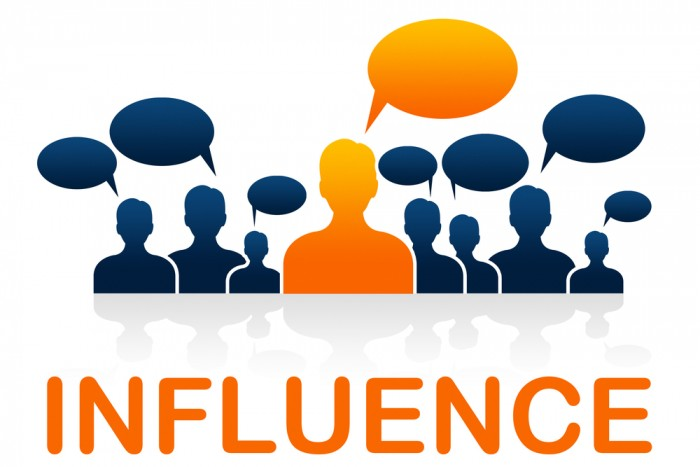 [Speaker Notes: Vidéo: https://www.youtube.com/watch?v=nZT-04NLhwk&index=9&list=PLOtz9Am_3y3LmnCY1cwwyoVXrLttyr0Pz]
9. Gestion de la charge de travail
QU’EST-CE QUE C’EST?
Présente dans un milieu de travail où les employés ont la possibilité de s'acquitter efficacement de leurs tâches et de leurs responsabilités dans les délais dont ils disposent. Une grande quantité de travail est le facteur de risque décrit par les employés comme le plus important stresseur au travail (c.-à-d. le fait d'avoir trop de travail à faire et pas assez de temps pour le faire). Ce n'est pas seulement la quantité de travail qui est importante, mais aussi la question de savoir si les employés possèdent les ressources nécessaires (le temps, l'équipement, le soutien) pour bien faire leur travail.
Source: Centre canadien d’hygiène et de sécurité au travail (CCHST)
[Speaker Notes: http://www.cchst.ca/oshanswers/psychosocial/mentalhealth_risk.html]
9. Gestion de la charge de travail
POURQUOI EST-CE IMPORTANT?
La majorité des employés sont non seulement disposés à travailler fort, mais retirent un sentiment d'accomplissement et beaucoup de gratification à faire « une bonne journée de travail ». La capacité de gestion de la charge de travail est importante en raison de la relation particulière qui existe entre les exigences de travail, l'effort intellectuel demandé et la satisfaction professionnelle. Les exigences de travail réduisent la satisfaction professionnelle, alors que l'effort intellectuel, ou la latitude dans la prise de décisions, augmente la satisfaction professionnelle. Même quand ils font face à des exigences de travail élevées, les employés qui ont un pouvoir décisionnel important seront en mesure de bien réussir. Le fait d'avoir une grande marge de manœuvre dans la prise de décisions favorise aussi l'apprentissage et l'expérience de comportements d'adaptation positifs.
Source: Centre canadien d’hygiène et de sécurité au travail (CCHST)
[Speaker Notes: http://www.cchst.ca/oshanswers/psychosocial/mentalhealth_risk.html]
9. Gestion de la charge de travail
QU’ARRIVE-T-IL EN SON ABSENCE?
N'importe quel système soumis à une surcharge de travail sans répit finira par lâcher. Ce principe s'applique autant aux humains qu'aux machines. L'employé qui fait face à des exigences croissantes sans avoir la possibilité d'exercer un contrôle sur sa charge de travail finit par ressentir une grande fatigue physique, psychologique et émotionnelle, ainsi qu'une augmentation du stress et de la tension. Chez les personnes épuisées émotionnellement, le sentiment d'accomplissement s'estompe et fait place à un sentiment accru d'incompétence. Une charge de travail excessive constitue une des principales raisons pour lesquelles les employés ont une opinion négative de leur emploi et de leur employeur.
Source: Centre canadien d’hygiène et de sécurité au travail (CCHST)
[Speaker Notes: http://www.cchst.ca/oshanswers/psychosocial/mentalhealth_risk.html]
9. Gestion de la charge de travail
Cliquez sur l’image ci-dessous pour en apprendre plus
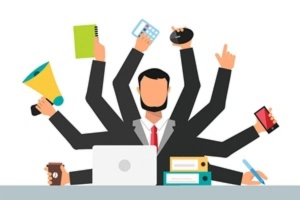 [Speaker Notes: Vidéo: https://www.youtube.com/watch?v=w1yJ2PAYWFQ&list=PLOtz9Am_3y3LmnCY1cwwyoVXrLttyr0Pz&index=11]
10. engagement
QU’EST-CE QUE C’EST?
L'engagement est présent dans un milieu de travail où les employés développent un sentiment de satisfaction et d'appartenance à l'égard de leur travail et sont motivés par une volonté de bien accomplir leurs tâches. L'engagement des employés peut être physique (ils voient leur travail comme une source d'énergie), émotionnel (ils ont une vision positive du travail et sont passionnés par leur travail) ou cognitif (ils portent plus d'attention à leur travail et sont absorbés par ce qu'ils font).

Les employés engagés se sentent connectés à leur travail parce qu'ils se reconnaissent dans la mission poursuivie par leur entreprise, qu'ils y croient et ont à cœur de contribuer à la réussite de l'organisation dans son ensemble. On ne doit pas confondre l'engagement et la satisfaction professionnelle, l'intérêt envers le travail, l'attachement à l'organisation, l'habilitation psychologique et la motivation intrinsèque, même s'il y a des similarités entre tous ces aspects.
Source: Centre canadien d’hygiène et de sécurité au travail (CCHST)
[Speaker Notes: http://www.cchst.ca/oshanswers/psychosocial/mentalhealth_risk.html]
10. engagement
POURQUOI EST-CE IMPORTANT?
Non seulement l'engagement de l'employé est important pour sa satisfaction personnelle et sa santé psychologique, mais il produit aussi des résultats positifs pour l'organisation :

augmentation des profits pour l'organisation
plus grande satisfaction de la clientèle
meilleure exécution des tâches
meilleur moral
plus grande motivation
augmentation des comportements de citoyenneté organisationnelle (des comportements que les employés adoptent de leur propre chef et qui sont bénéfiques à l'organisation)
Source: Centre canadien d’hygiène et de sécurité au travail (CCHST)
[Speaker Notes: http://www.cchst.ca/oshanswers/psychosocial/mentalhealth_risk.html]
10. engagement
QU’ARRIVE-T-IL EN SON ABSENCE?

Le désengagement des employés peut entraîner :
un impact financier du point de vue de la productivité
des conséquences médicales et psychologiques
un roulement de personnel plus important
la déviance en milieu de travail (sous forme de refus de fournir l'effort nécessaire)
un comportement contreproductif
des comportements de retrait
Source: Centre canadien d’hygiène et de sécurité au travail (CCHST)
[Speaker Notes: http://www.cchst.ca/oshanswers/psychosocial/mentalhealth_risk.html]
10. engagement
Cliquez sur l’image ci-dessous pour en apprendre plus
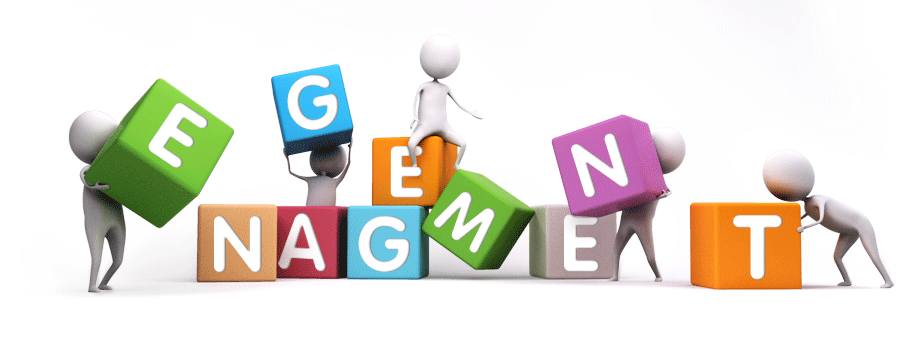 [Speaker Notes: Vidéo: https://www.youtube.com/watch?v=Jcp6CDdNlyk&index=10&list=PLOtz9Am_3y3LmnCY1cwwyoVXrLttyr0Pz]
11. Équilibre
QU’EST-CE QUE C’EST?
Présent dans un milieu de travail où l'on reconnaît la nécessité de concilier les exigences liées au travail, à la famille et à la vie personnelle. Ce facteur tient compte des rôles multiples de chaque personne : celui d'employé, de parent, de conjoint, etc. Ces rôles multiples sont enrichissants et permettent à chaque personne de réaliser son plein potentiel et de s'acquitter de ses responsabilités. Cependant, s'il y a contradiction entre certaines responsabilités, il peut s'ensuivre un conflit de rôles ou une surcharge. Une plus grande souplesse au travail permet aux employés de réduire le conflit travail-vie personnelle et d'effectuer les tâches de leur vie quotidienne.

L'équilibre travail-vie personnelle est un état de mieux-être qui permet à une personne de gérer efficacement ses multiples responsabilités au travail, à la maison et dans sa collectivité. L'équilibre travail-vie personnelle est différent pour chacun et favorise la santé physique et psychologique, ainsi que la santé des membres de la famille et de la collectivité, et ce, sans douleur, stress ou incidence néfaste.
Source: Centre canadien d’hygiène et de sécurité au travail (CCHST)
[Speaker Notes: http://www.cchst.ca/oshanswers/psychosocial/mentalhealth_risk.html]
11. Équilibre
POURQUOI EST-CE IMPORTANT?
L'employeur qui reconnaît la nécessité de concilier travail et vie personnelle en retire de nombreux bienfaits :

Les employés se sentent appréciés et sont plus heureux, tant au travail qu'à la maison

L'équilibre réduit le niveau de stress ainsi que la probabilité que les problèmes vécus à la maison se répercutent sur le travail, et que les problèmes professionnels nuisent à la vie personnelle

L'équilibre aide à maintenir la concentration, la confiance, le sens des responsabilités et le sentiment de contrôle des employés

Ces bienfaits se traduisent également par un engagement accru de la part des employés, une amélioration du mieux-être, une plus grande satisfaction au travail, des comportements de citoyenneté organisationnelle (des comportements que les employés adoptent de leur propre chef et qui sont bénéfiques à l'organisation), un meilleur rendement et une réduction du stress.
Source: Centre canadien d’hygiène et de sécurité au travail (CCHST)
[Speaker Notes: http://www.cchst.ca/oshanswers/psychosocial/mentalhealth_risk.html]
11. Équilibre
QU’ARRIVE-T-IL EN SON ABSENCE?
Lorsque survient un conflit travail famille (c.-à-d. lorsqu'une personne se sent écrasée par ses rôles sur le plan professionnel et personnel ou que ces derniers interfèrent les uns avec les autres), c'est la santé et le mieux-être de la personne qui en souffrent, en raison de l'accumulation de stress à la maison et au travail. Un déséquilibre travail-famille peut se traduire par un niveau de stress élevé au travail pouvant entraîner une insatisfaction au travail et une absence physique ou psychologique.
Source: Centre canadien d’hygiène et de sécurité au travail (CCHST)
[Speaker Notes: http://www.cchst.ca/oshanswers/psychosocial/mentalhealth_risk.html]
11. Équilibre
QU’ARRIVE-T-IL EN SON ABSENCE? (suite)
Ces problèmes peuvent à leur tour occasionner des maladies liées au stress, un taux de cholestérol plus élevé, des symptômes dépressifs et une détérioration générale de l'état de santé. 

Il en résulte pour l'organisation des coûts supplémentaires attribuables aux prestations payées, à l'absentéisme, aux congés pour invalidité et au taux de roulement.
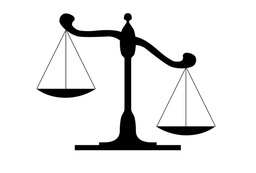 Source: Centre canadien d’hygiène et de sécurité au travail (CCHST)
[Speaker Notes: http://www.cchst.ca/oshanswers/psychosocial/mentalhealth_risk.html]
11. Équilibre
Cliquez sur l’image ci-dessous pour en apprendre plus
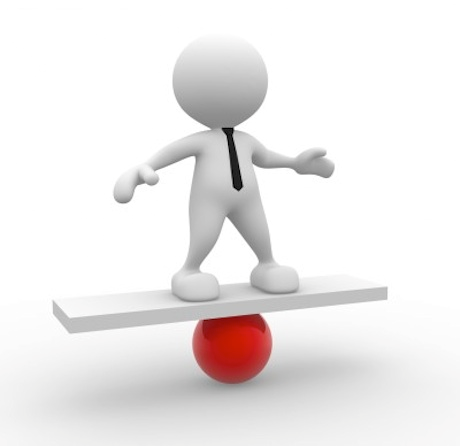 [Speaker Notes: Vidéo: https://www.youtube.com/watch?v=ZGeKu5nBZu8&index=12&list=PLOtz9Am_3y3LmnCY1cwwyoVXrLttyr0Pz]
12. Protection de la sécurité psychologique
QU’EST-CE QUE C’EST?
Présente dans un milieu de travail où l'on s'assure que les employés sentent qu'ils peuvent faire valoir leurs intérêts, poser des questions, demander une rétroaction, signaler des erreurs et des problèmes ou proposer de nouvelles idées sans craindre de conséquences néfastes pour eux-mêmes, leur emploi ou leur carrière. Dans un milieu de travail où règnent la santé et la sécurité psychologiques, on favorise activement le mieux-être émotionnel des employés et l'on prend toutes les mesures utiles pour réduire au minimum les risques qui pèsent sur leur santé mentale.
Source: Centre canadien d’hygiène et de sécurité au travail (CCHST)
[Speaker Notes: http://www.cchst.ca/oshanswers/psychosocial/mentalhealth_risk.html]
12. Protection de la sécurité psychologique
POURQUOI EST-CE IMPORTANT?
Lorsque la sécurité psychologique des employés est protégée, ceux-ci expriment une plus grande satisfaction à l'égard de leur emploi. Ils font preuve d'un meilleur esprit d'équipe et d'un meilleur rendement. Ils sont plus enclins à faire valoir leur point de vue et à participer à la vie de l'organisation. Leur moral est meilleur, ils sont plus engagés, et ils risquent moins de développer des maladies liées au stress. Dans les milieux de travail où la sécurité psychologique est protégée, les griefs, les conflits et les risques liés à la responsabilité sont aussi moins nombreux.
Source: Centre canadien d’hygiène et de sécurité au travail (CCHST)
[Speaker Notes: http://www.cchst.ca/oshanswers/psychosocial/mentalhealth_risk.html]
12. Protection de la sécurité psychologique
QU’ARRIVE-T-IL EN SON ABSENCE?
Les employés dont la sécurité psychologique n'est pas protégée se sentent démoralisés, menacés, désengagés et sous tension. Leurs conditions de travail leur semblent ambiguës et imprévisibles.
Source: Centre canadien d’hygiène et de sécurité au travail (CCHST)
[Speaker Notes: http://www.cchst.ca/oshanswers/psychosocial/mentalhealth_risk.html]
12. Protection de la sécurité psychologique
Cliquez sur l’image ci-dessous pour en apprendre plus
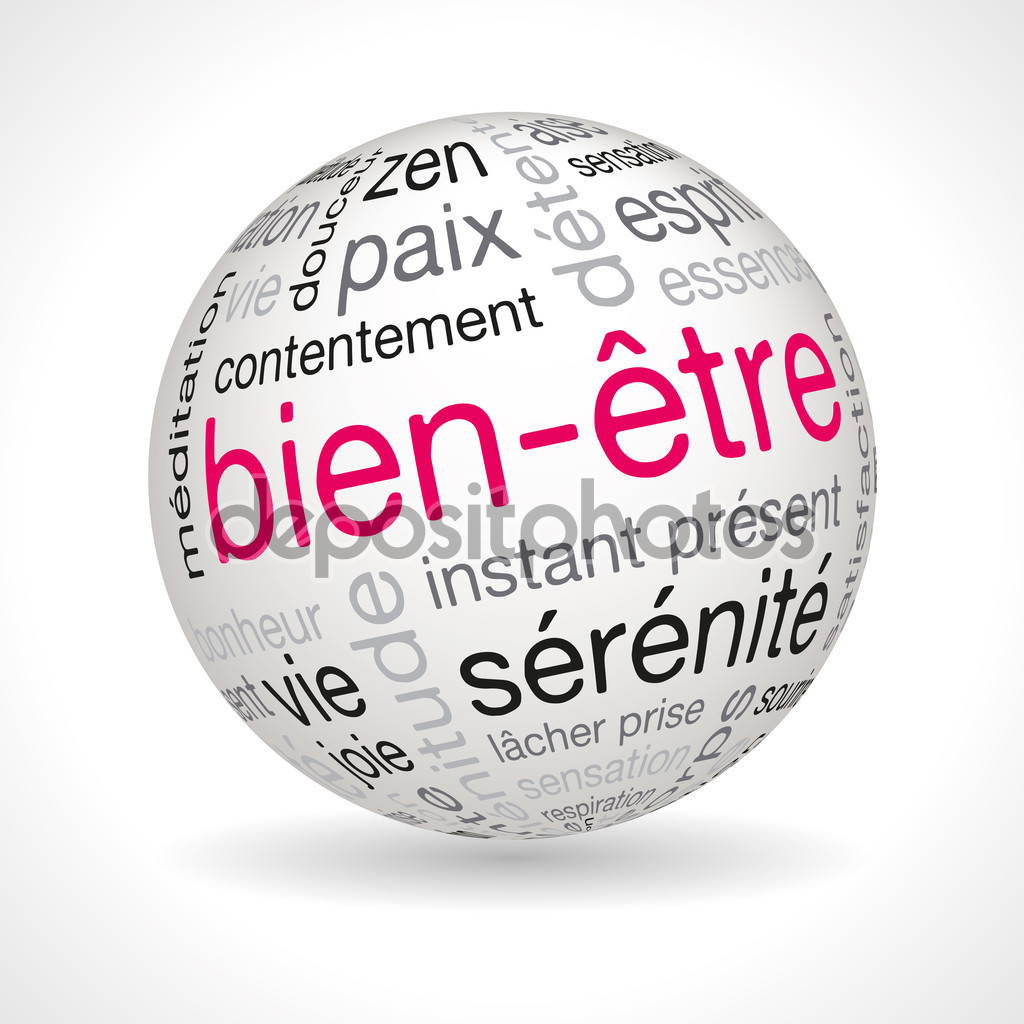 [Speaker Notes: Vidéo: https://www.youtube.com/watch?v=m4SC4hN3r70&index=14&list=PLOtz9Am_3y3LmnCY1cwwyoVXrLttyr0Pz]
13. Protection de la sécurité physique
QU’EST-CE QUE C’EST?
Ce facteur prend en considération l'environnement de travail. La direction peut prendre certaines mesures pour protéger la sécurité physique des employés. Ces mesures peuvent comprendre les politiques, la formation, la réaction appropriée aux accidents physiques ou aux situations déterminées comme posant un risque, et un souci démontré pour la sécurité physique des employés.
Source: Centre canadien d’hygiène et de sécurité au travail (CCHST)
[Speaker Notes: http://www.cchst.ca/oshanswers/psychosocial/mentalhealth_risk.html]
13. Protection de la sécurité physique
POURQUOI EST-CE IMPORTANT?
Les employés qui travaillent dans un milieu de travail qui est perçu comme étant sécuritaire sur le plan physique se sentent plus en sécurité et sont plus engagés au travail.

Les employés qui ont une plus grande confiance dans la protection de leur sécurité au travail souffrent moins de détresse psychologique et de problèmes de santé mentale. La gestion peut renforcer ce sentiment de protection en minimisant les risques, offrant de la formation, réagissant de façon appropriée aux incidents, et donnant l'occasion aux employés de contribuer aux politiques et aux pratiques organisationnelles. Ce facteur est lié au concept du             « climat de sécurité », car ces deux éléments correspondent à la culture ou au climat plus large de l'organisation.
Source: Centre canadien d’hygiène et de sécurité au travail (CCHST)
[Speaker Notes: http://www.cchst.ca/oshanswers/psychosocial/mentalhealth_risk.html]
13. Protection de la sécurité physique
QU’ARRIVE-T-IL EN SON ABSENCE?
Un milieu de travail qui n'assure pas la protection de la sécurité physique des employés risque d'être plus dangereux que les autres. Non seulement les employés peuvent se blesser ou développer une maladie, mais ceux qui ne croient pas que leur milieu de travail est sécuritaire sur le plan physique se sentiront moins en sécurité et seront moins engagés.
Source: Centre canadien d’hygiène et de sécurité au travail (CCHST)
[Speaker Notes: http://www.cchst.ca/oshanswers/psychosocial/mentalhealth_risk.html]
13. Protection de la sécurité physique
Cliquez sur l’image ci-dessous pour en apprendre plus
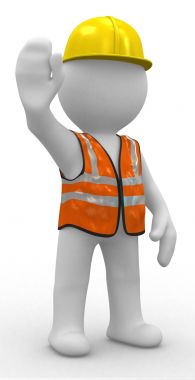 [Speaker Notes: Vidéo: https://www.youtube.com/watch?v=eA-Vyp1f17E&list=PLOtz9Am_3y3LmnCY1cwwyoVXrLttyr0Pz&index=13]
Ceci conclut la Section 2
PROCHAINE SECTION : 
LÉGISLATION ET EXIGENCES RÉGLEMENTAIRES
Aperçu du module
INTRODUCTION
IMPACT SUR LA CONCEPTION ET LA SUPERVISION DE L'INGÉNIERIE
LÉGISLATION ET EXIGENCES RÉGLEMENTAIRES
STRATÉGIES ET MEILLEURES PRATIQUES
REVUE
3
4
5
2
1
LÉGISLATION ET EXIGENCES RÉGLEMENTAIRES
3
Dans cette section :
Législation en santé et sécurité au travail 
Au Canada
Exemple de l’Ontario: 
Devoirs :
de l’employeur 
des superviseurs
des travailleurs
Législation en santé et sécurité au travail au canada
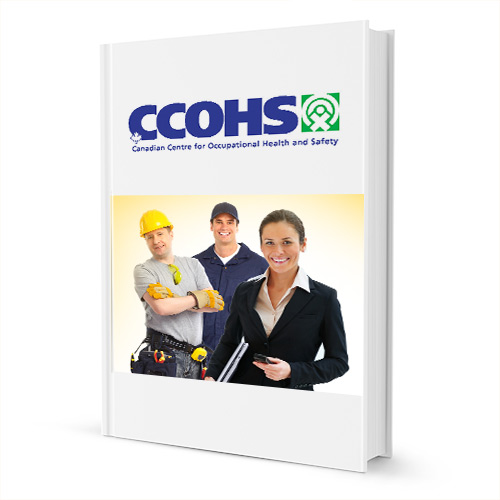 Divers organismes sont chargés de la santé et la sécurité au travail dans les diverses administrations canadiennes aux niveaux fédéral, provincial et territorial

Chacune de ces administrations possède sa propre législation en santé et sécurité au travail, tel que le Code canadien du travail (1985) au niveau fédéral

Si vous désirez en apprendre plus au sujet de la législation en santé et sécurité au travail au Canada, cliquez ici
Source: Centre canadien d’hygiène et de sécurité au travail (CCHST)
[Speaker Notes: http://www.cchst.ca/oshanswers/information/govt.html]
Exemple de l’ontario:Loi sur la santé et la sécurité au travail  (1990)
Loi sur la santé et la sécurité       au travail (1990)
En Ontario, tous les milieux de travail doivent respecter la          Loi sur la santé et la sécurité au travail (1990)

Selon cette loi, les employeurs, les superviseurs et les travailleurs ont tous des devoirs et responsabilités

Bien que la santé mentale et le bien-être ne soient pas mentionnés de façon explicite dans cette loi, les obligations des employeurs, des superviseurs et des travailleurs requièrent que les facteurs de risque psychosociaux soient considérés pour assurer que ces devoirs et responsabilités soient respectés
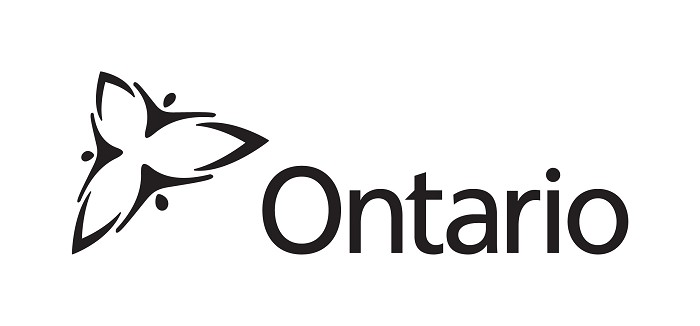 Loi sur la santé et la sécurité       au travail (1990)
Jetons un coup d’œil sur quelques-uns des devoirs:

de l’employeur
des superviseurs
des travailleurs
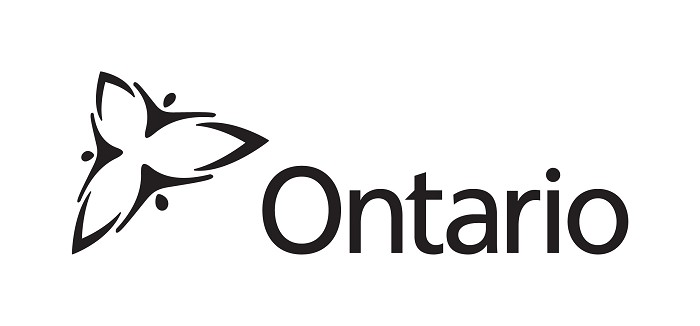 1) Devoirs et responsabilités de l’employeur
L’employeur doit : 
fournir au travailleur les renseignements, les directives et la surveillance nécessaires à la protection de sa santé et de sa sécurité

prendre toutes les précautions raisonnables dans les circonstances pour assurer la protection du travailleur

formuler par écrit et examiner, au moins une fois par année, sa politique en matière de santé et de sécurité au travail et élaborer et maintienir un programme visant à la mettre en œuvre
2) Devoirs et responsabilités des superviseurs
Un superviseur doit :

veiller à ce que le travailleur travaille de la façon et en utilisant les appareils de protection qu’exigent la présente loi et les règlements et respecte les mesures à prendre et les méthodes à suivre qu’ils exigent 

informer le travailleur de l’existence de tout danger éventuel ou réel dont il a connaissance et qui menace la santé ou la sécurité du travailleur

si cela est prescrit, fournir au travailleur des directives écrites sur les mesures à prendre et les méthodes à suivre pour assurer sa protection

prendre toutes les précautions raisonnables dans les circonstances pour assurer la protection du travailleur
3) Devoirs et responsabilités des travailleurs
Un travailleur doit :

travailler conformément aux dispositions de la présente loi et des règlements

signaler à l’employeur ou au superviseur l’absence de matériel ou d’appareil de protection ou, si ceux-ci existent, les défectuosités dont il a connaissance et qui peuvent le mettre en danger ou mettre un autre travailleur en danger

signaler à l’employeur ou au superviseur toute infraction à la présente loi ou aux règlements ou l’existence de tout risque dont il     a connaissance
Ceci conclut la Section 3
PROCHAINE SECTION: 
STRATÉGIES ET MEILLEURES PRATIQUES
Aperçu du module
INTRODUCTION
IMPACT SUR LA CONCEPTION ET LA SUPERVISION DE L'INGÉNIERIE
LÉGISLATION ET EXIGENCES RÉGLEMENTAIRES
STRATÉGIES ET MEILLEURES PRATIQUES
REVUE
3
4
5
2
1
STRATÉGIES ET MEILLEURES PRATIQUES
4
Dans cette section:
Stratégies et meilleures pratiques pour la promotion de la santé mentale et le bien-être en milieu de travail et la réduction des risques 

La Norme nationale du Canada sur la santé et la sécurité psychologiques en milieu de travail

D’autres suggestions aux employeurs
STRATÉGIES ET MEILLEURES PRATIQUES
Plusieurs stratégies et meilleures pratiques ont été présentées dans les vidéos au sujet des 13 facteurs de risque psychosociaux (section 2), y compris ce que les travailleurs peuvent faire pour minimiser les risques

D’autres stratégies existent, notamment celles que les ingénieurs, les superviseurs et les employeurs devraient adopter. Quelques-unes d’entre elles seront maintenant présentées.
STRATÉGIES ET MEILLEURES PRATIQUES
Que peuvent faire les ingénieurs et les employeurs pour favoriser la santé et la sécurité psychologiques en milieu de travail?
Une façon de parvenir à un milieu psychologiquement sécuritaire est de créer et de mettre en œuvre un Programme exhaustif de santé et de sécurité au travail (PESST). Ce programme comprend une série de stratégies et d'activités, d'initiatives et de politiques connexes élaborées par l'employeur, en consultation avec les employés, en vue d'améliorer ou de maintenir de façon continue la qualité de vie au travail, la santé et le mieux-être des travailleurs. Ces activités sont élaborées dans le cadre d'un processus d'amélioration continue visant à améliorer l'environnement de travail (physique, psychosocial, organisationnel et économique) et à accroître l'autonomisation et la croissance personnelle.
Source: Centre canadien d’hygiène et de sécurité au travail (CCHST)
[Speaker Notes: http://www.cchst.ca/oshanswers/psychosocial/mentalhealth_work.html]
STRATÉGIES ET MEILLEURES PRATIQUES
Les employeurs sont encouragés d’utiliser            La Norme nationale du Canada sur la santé et la sécurité psychologiques en milieu de travail

La Norme nationale du Canada sur la santé et la sécurité psychologiques en milieu de travail, dont l’application est volontaire, propose une série de mesures, d’outils et de ressources qui visent la promotion de la santé mentale des employés et la prévention des préjudices psychologiques susceptibles d’être causés par des facteurs liés au travail.
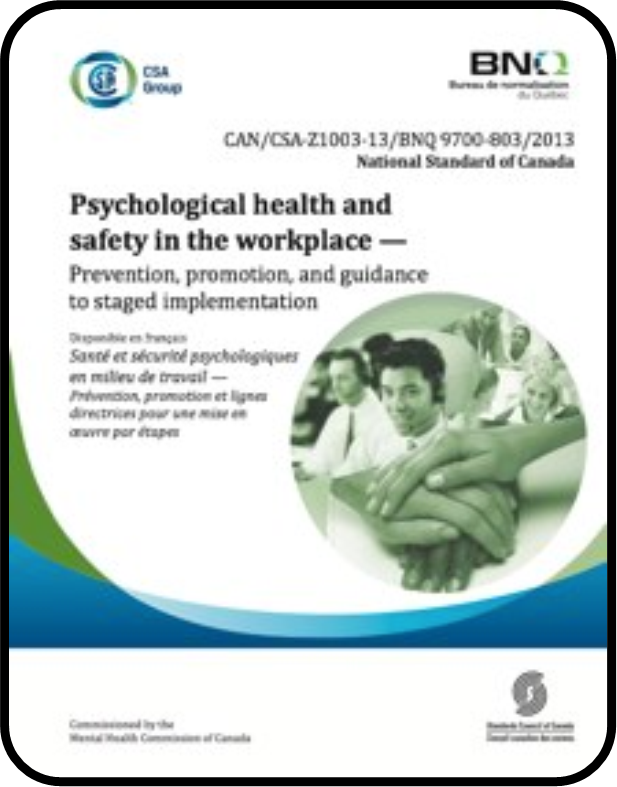 Source: Commission de la santé mentale du Canada
[Speaker Notes: http://www.mentalhealthcommission.ca/Francais/norme-nationale]
STRATÉGIES ET MEILLEURES PRATIQUES
La Norme :
Précise les exigences quant à l’établissement d’une méthode documentée et systématique de création et de maintien d’un milieu de travail psychologiquement sain et sécuritaire

fournit un cadre de création et d’amélioration continue d’un milieu de travail psychologiquement sain et sécuritaire, notamment quant à:

la détermination et l’élimination des dangers en milieu de travail qui posent un risque de dommage psychologique pour les travailleurs
l’évaluation et la maitrise des risques en milieu de travail associés aux dangers qui ne peuvent pas être éliminés (par exemple, les facteurs de stress liés aux changements organisationnels ou à des exigences de travail raisonnables)
la mise en place de structures et de pratiques qui favorisent et soutiennent la santé et la sécurité psychologiques en milieu de travail
la promotion d’une culture favorisant la santé et la sécurité psychologiques au travail
[Speaker Notes: Tiré directement de La Norme]
STRATÉGIES ET MEILLEURES PRATIQUES
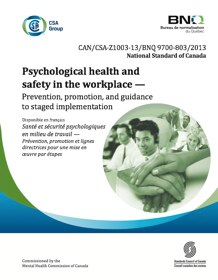 Vous pouvez accédez à la Norme en ligne en cliquant sur cette image.

De l’information au sujet de la norme est aussi disponible sur le site web de la Commission de la santé mentale du Canada au lien suivant :

http://www.mentalhealthcommission.ca/Francais/norme-nationale
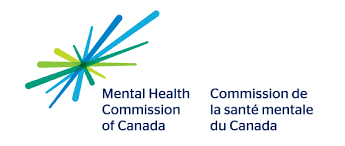 [Speaker Notes: http://shop.csa.ca/fr/canada/occupational-health-and-safety-management/cancsa-z1003-13bnq-9700 8032013/invt/z10032013?utm_source=redirect&utm_medium=vanity&utm_content=folder&utm_campaign=z1003]
STRATÉGIES ET MEILLEURES PRATIQUES
D’autres suggestions pour les employeurs
Encourager la participation active des employés et la prise de décisions
Définir clairement les obligations et les responsabilités des employés
Favoriser l'équilibre travail-famille
Encourager les comportements respectueux et non dérogatoires
Gérer les charges de travail
Favoriser la formation continue
Mettre en place des pratiques de résolutions de conflits
Reconnaître de façon efficace les contributions des employés
Source: Centre canadien d’hygiène et de sécurité au travail (CCHST)
[Speaker Notes: http://www.cchst.ca/oshanswers/psychosocial/mentalhealth_work.html]
STRATÉGIES ET MEILLEURES PRATIQUES
D’autres suggestions pour les employeurs
Élaborer un énoncé de politique qui reflète l'engagement de l'organisation de faire de la santé mentale au travail une priorité. Ce plan montre le leadership et l'engagement de l'organisation.

Inclure de façon explicite la santé mentale et la sécurité psychologique dans le mandat du comité de santé et de sécurité au travail (comité SST).

Élaborer des politiques et des pratiques relatives au harcèlement, à la violence et à l'intimidation au travail. Réviser les politiques et les procédures existantes, et examiner comment elles contribuent, de manière positive ou négative, aux problèmes liés à la violence et au harcèlement.
Source: Centre canadien d’hygiène et de sécurité au travail (CCHST)
[Speaker Notes: http://www.cchst.ca/oshanswers/psychosocial/mentalhealth_work.html]
STRATÉGIES ET MEILLEURES PRATIQUES
D’autres suggestions pour les employeurs
Fournir une éducation et une formation permettant aux gestionnaires et aux employés de reconnaître les risques de harcèlement et d'intimidation, ainsi que les conditions de travail malsaines sur le plan psychologique. Cette formation fournit aux collègues de travail des moyens concrets pour reconnaître les problèmes de santé mentale en général et en discuter. Les gestionnaires peuvent en outre contribuer à créer un environnement de travail positif s'ils ont les habiletés et les connaissances pour déceler les problèmes avant qu'ils s'aggravent et y réagir.

Sensibiliser tous les membres du comité de santé et de sécurité au travail (comité SST) sur l'importance de la santé mentale au travail.
Source: Centre canadien d’hygiène et de sécurité au travail (CCHST)
[Speaker Notes: http://www.cchst.ca/oshanswers/psychosocial/mentalhealth_work.html]
STRATÉGIES ET MEILLEURES PRATIQUES
D’autres suggestions pour les employeurs
Demander aux représentants des travailleurs qui siègent au comité SST de soumettre les problèmes généraux de santé mentale qui touchent les employés plutôt que la situation particulière d'un employé. Exiger que les questions touchant la vie privée et la confidentialité soient respectées.

Élaborer une politique sur l'abus de substances (p. ex. l'utilisation de drogues illicites au travail et la consommation d'alcool, l'utilisation inappropriée d'Internet, etc.) et s'assurer que tous les employés en prennent connaissance.
Source: Centre canadien d’hygiène et de sécurité au travail (CCHST)
[Speaker Notes: http://www.cchst.ca/oshanswers/psychosocial/mentalhealth_work.html]
Pour conclure...
Il est important pour les ingénieurs (et les étudiants en ingénierie) de considérer les implications de la santé mentale sur leur travail quotidien afin d’assurer une gestion de risques efficace. Nous sommes tous responsables pour la création d’un milieu de travail qui favorise la santé et la sécurité physiques et psychologiques.

La façon dont vous conceptualisez votre travail et vos systèmes de travail va affecter la santé mentale des travailleurs qui feront ce travail. Il est donc essentiel de tenir compte des besoins des travailleurs pour vous assurer que vous créez un environnement de travail sécuritaire et en santé.
Pour conclure...
Voici une affiche créée par le Centre canadien d’hygiène et de sécurité au travail (CCHST) qui résume certains des messages clés présentés dans ce module, en plus de présenter quelques faits additionnels.
(Cliquez pour agrandir)
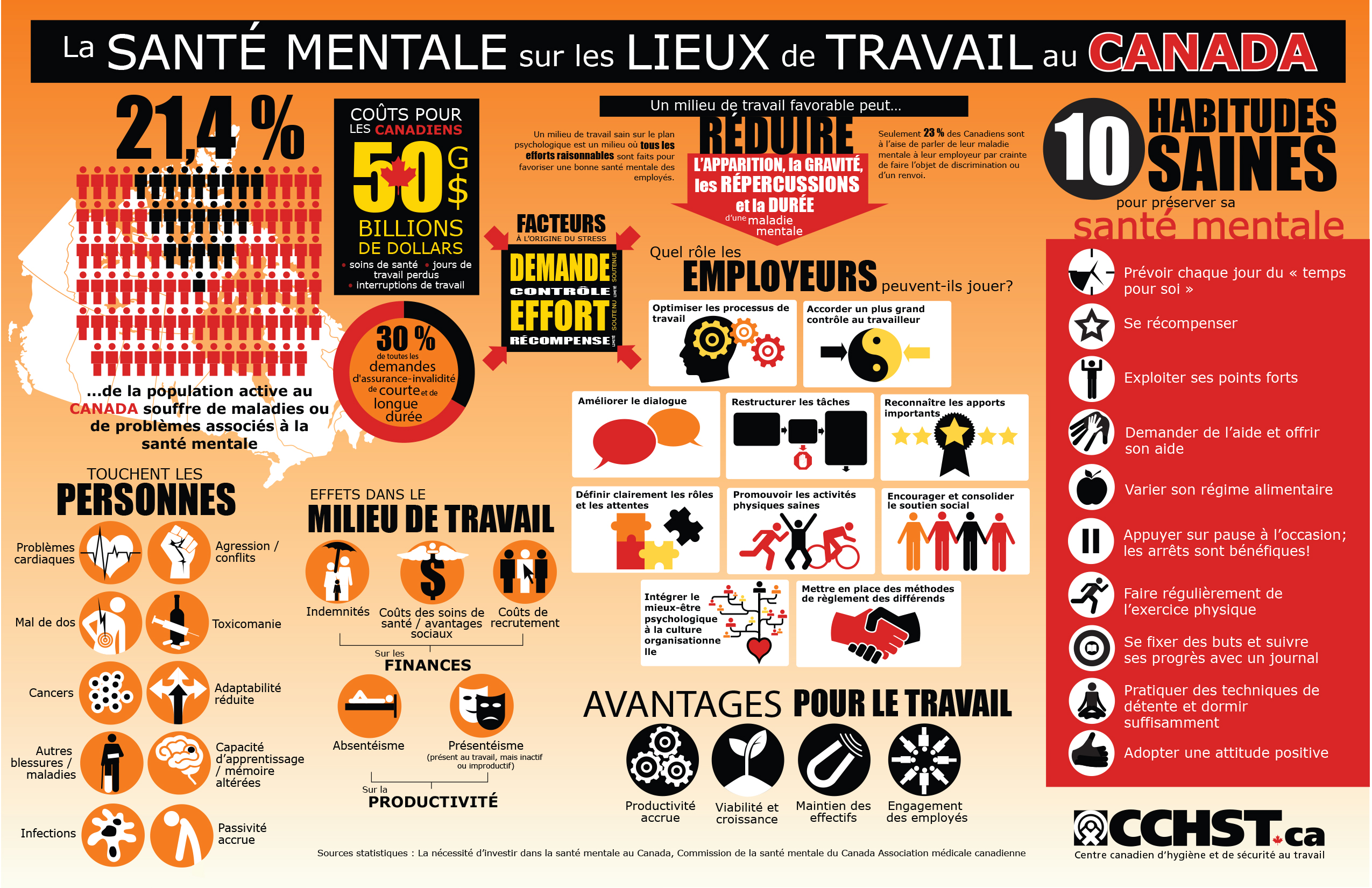 Ceci conclut la Section 4
PROCHAINE SECTION: REVUE
TESTEZ VOS CONNAISSANCES
Aperçu du module
INTRODUCTION
IMPACT SUR LA CONCEPTION ET LA SUPERVISION DE L'INGÉNIERIE
LÉGISLATION ET EXIGENCES RÉGLEMENTAIRES
STRATÉGIES ET MEILLEURES PRATIQUES
REVUE
3
4
5
2
1
Revuetestez vos connaissances
On définit la santé mentale comme l’absence de la maladie mentale.

      VRAI
      FAUX
Revuetestez vos connaissances
2. Les problèmes de santé mentale sont rares.

      VRAI
      FAUX
Revuetestez vos connaissances
3. Lequel des énoncés suivants est vrai?
a
b
c
d
Revuetestez vos connaissances
Lequel des suivants n’est PAS l’un des devoirs d’un travailleur selon la Loi sur la santé et la sécurité au travail (1990)?
a
b
c
d
Revuetestez vos connaissances
5. L’utilisation de La Norme nationale du Canada sur la santé et la sécurité psychologiques en milieu de travail est obligatoire au Canada.

        VRAI
        FAUX
Revuetestez vos connaissances
6. Associez la description au facteur correspondant.
RECONNAISSANCE ET RÉCOMPENSES
PARTICIPATION ET INFLUENCE
CULTURE ORGANISATIONELLE
ENGAGEMENT
Présent dans un milieu de travail où les employés développent un sentiment de satisfaction et d'appartenance à l'égard de leur travail et sont motivés par une volonté de bien accomplir leurs tâches
Présent dans un milieu de travail où les efforts des employés sont reconnus et récompensés équitablement et en temps opportun.
Présent dans un milieu de travail où les employés prennent part aux discussions sur la façon dont leur travail est accompli et dont les décisions importantes sont prises.
Amalgame de valeurs, de croyances, de significations et d'attentes partagées par les membres du groupe et sur lesquelles ils basent leur comportement et leur mode de résolution des problèmes
Revuetestez vos connaissances
« Présent dans un milieu de travail où les employés reçoivent des encouragements et du soutien relativement au perfectionnement de leurs compétences interpersonnelles et émotionnelles, ainsi que de leurs aptitudes professionnelles »
a
b
c
d
Revuetestez vos connaissances
« Milieu de travail où il existe un bon niveau de correspondance entre les compétences interpersonnelles et émotionnelles des employés, leurs aptitudes professionnelles et le poste qu'ils occupent »
a
b
c
d
Ceci conclut le module
FÉLICITATIONS, VOUS AVEZ TERMINÉ!
remerciements
MERCI!

MINERVA Safety Management Education Inc.
MIRARCO Mining Innovation
Centre de recherche sur la santé et sécurité au travail (CRSST) à l’Université Laurentienne
Vale Canada
Camille Quenneville – Association Canadienne pour la santé mentale (Ontario)
RéFéRences
ORGANISATION MONDIALE DE LA SANTÉ
http://www.who.int/features/factfiles/mental_health/fr/
http://www.who.int/mediacentre/factsheets/fs220/fr/
 
COMMISSION DE LA SANTÉ MENTALE DU CANADA
La nécessité d’investir dans la santé mentale au Canada                                                                 http://www.mentalhealthcommission.ca/sites/default/files/2017-03/la%20nesessite%20dinvestir%20dans%20la%20sante%20mentale%20au%20canada.pdf
 
http://www.mentalhealthcommission.ca/Francais/focus-areas/sante-mentale-en-milieu-de-travail
http://www.mentalhealthcommission.ca/Francais/focus-areas/la-sante-mentale-compte
http://www.mentalhealthcommission.ca/Francais/focus-areas/stigmatisation-et-discrimination
http://www.mentalhealthcommission.ca/Francais/norme-nationale
RéFéRences
CENTRE CANADIEN D'HYGIÈNE ET DE SÉCURITÉ AU TRAVAIL (CCHST)
http://www.cchst.ca/oshanswers/psychosocial/mentalhealth_work.html
http://www.cchst.ca/oshanswers/psychosocial/mentalhealth_risk.html
http://www.cchst.ca/oshanswers/information/govt.html

INSTITUTE FOR CLINICAL EVALUATIVE SCIENCES (ICES) ET SANTÉ PUBLIQUE ONTARIO
Rapport sur le fardeau de la maladie mentale et de la toxicomanie en Ontario https://www.publichealthontario.ca/fr/eRepository/Ontario_Fardeau_MaladieMentale_Toxicomanie_Sommaire_Fr_2012.pdf
 
LA NORME NATIONALE DU CANADA SUR LA SANTÉ ET LA SÉCURITÉ PSYCHOLOGIQUES EN MILIEU DE TRAVAIL
http://shop.csa.ca/fr/canada/occupational-health-and-safety-management/cancsa-z1003-13bnq-9700-8032013/invt/z10032013?utm_source=redirect&utm_medium=vanity&utm_content=folder&utm_campaign=z1003
 
LOI SUR LA SANTÉ ET LA SÉCURITÉ AU TRAVAIL (1990)
https://www.ontario.ca/fr/lois/loi/90o01
RéFéRences
ASSOCIATION CANADIENNE POUR LA PRÉVENTION DU SUICIDE (ACPS)
http://suicideprevention.ca/understanding/what-is-suicide/
http://suicideprevention.ca/understanding/suicide-in-canada/

ARTICLES SCIENTIFIQUES
Haslam, C., Atkinson, S., Brown, S., & Haslam, R. (2005). Anxiety and depression in the workplace: Effects on the individual and organisation (a focus group investigation). Journal of Affective Disorders, 88(2), 209-215 
 
Hilton, M. F., & Whiteford, H. A. (2010). Associations between psychological distress, workplace accidents, workplace failures and workplace successes. International Archives of Occupational and Environmental Health, 83(8), 923-933. 
 
Suzuki, K., Ohida, T., Kaneita, Y., Yokoyama, E., Miyake, T., Harano, S., . . . Tsutsui, T. (2004). Mental health status, shift work, and occupational accidents among hospital nurses in Japan. Journal of Occupational Health, 46(6), 448-454.
RéFéRences
BELL CAUSE POUR LA CAUSE
http://cause.bell.ca/fr/facon-aider

ACTUALITÉS 
https://uwaterloo.ca/engineering/news/engineering-student-breaks-silence-lifelong-struggle
http://www.thesudburystar.com/2015/07/24/sudbury-study-to-examine-mental-health-of-miners
https://www.northernontariobusiness.com/regional-news/sudbury/research-to-study-mental-health-in-miners-371442

UNE AUTRE BONNE RESSOURE – The Mental Injury Toolkit (Centres de santé des travailleurs/ses de l’Ontario Inc.)
http://www.ohcow.on.ca/mental-injury-toolkit.html
Module créé par Caroline Dignard, M.K.H.
Étudiante - Interdisciplinary PhD in Rural and Northern Health à l’Université Laurentienne
et
Membre du Centre de recherche sur la santé et sécurité au travail (CRSST)

Décembre 2016